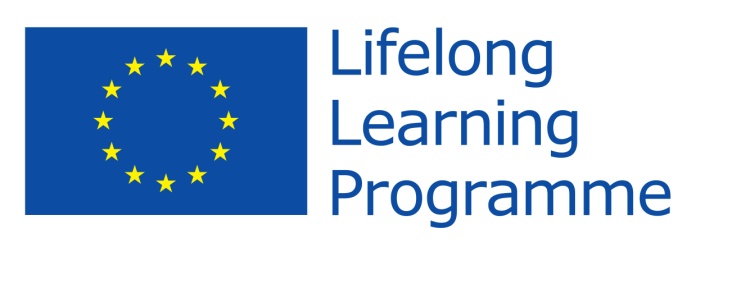 Comenius Project THE HERITAGE OF CULTURES AND TRADITIONS IN  PLURALISTIC SOCIETY – RELIGIOUS TRADITIONSCOM-13-PM-499-CJ-PLThe number LLP Link: 2013-1-PL1-COM06-38866 2
Cluj-Napoca
1-6 June 2015
02 June- Tuesday - Project conference at school
Official opening of the partnership  
    meeting. (Festive Hall) 
 Movies about the country, region, city.
 Folklore dance from Transylvania.
 Workshop I : for teachers and students.
 Visit to Botanical Garden “Alexandru 
     Borza” .
Official opening of the partnership meeting (Festive Hall)
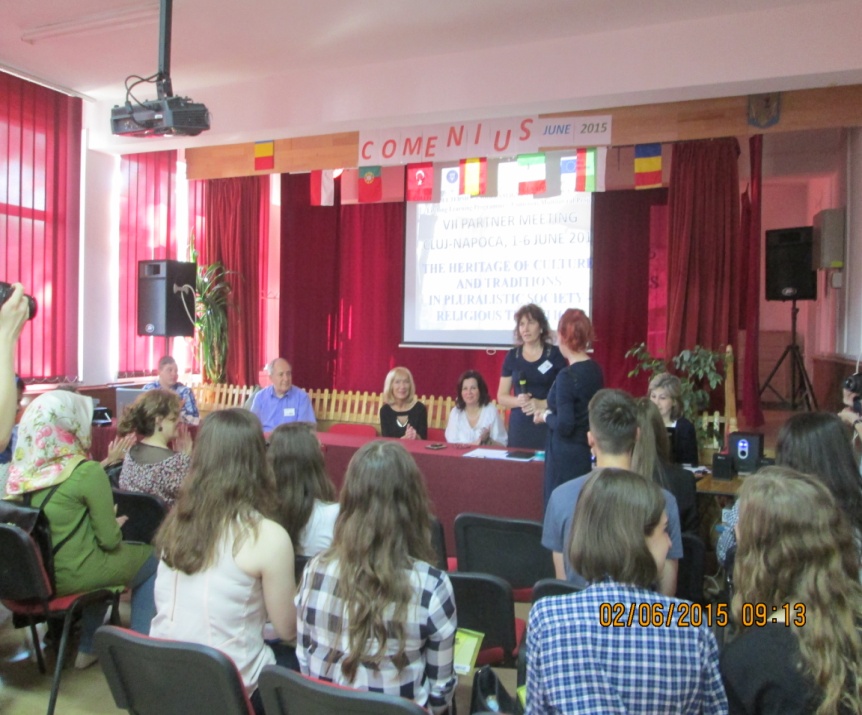 Folklore dance from Transylvania“Cununa Apusenilor”
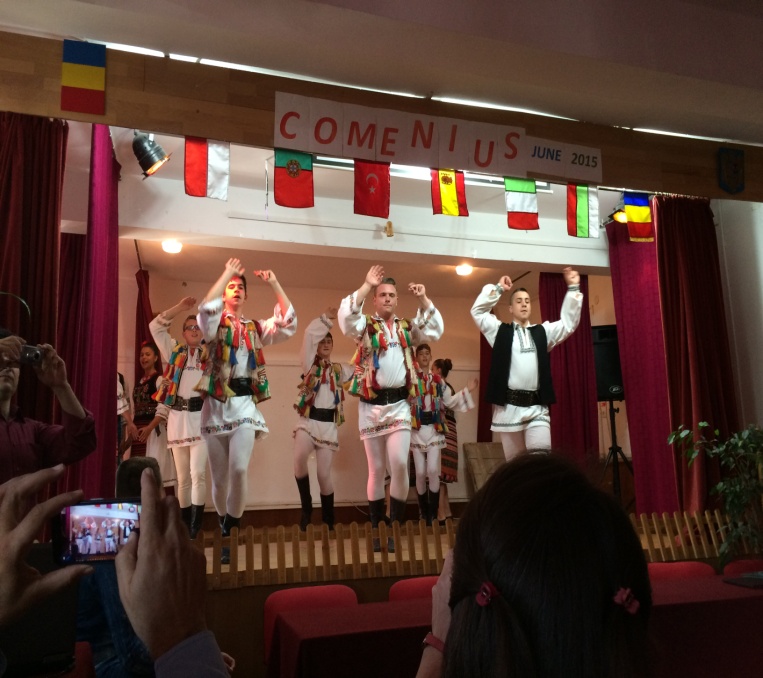 Izvorașul
Who are we? Movies about the country, region, city
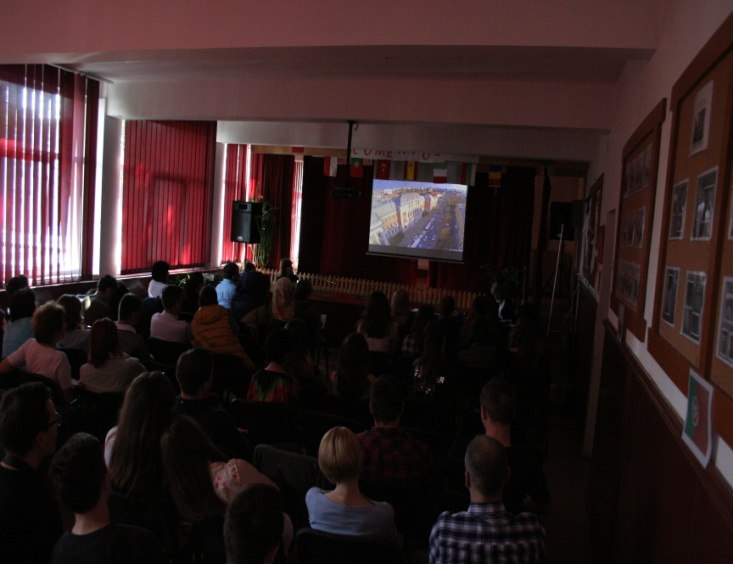 Workshop I: for students
Workshop I: for teachers
In the front of the school
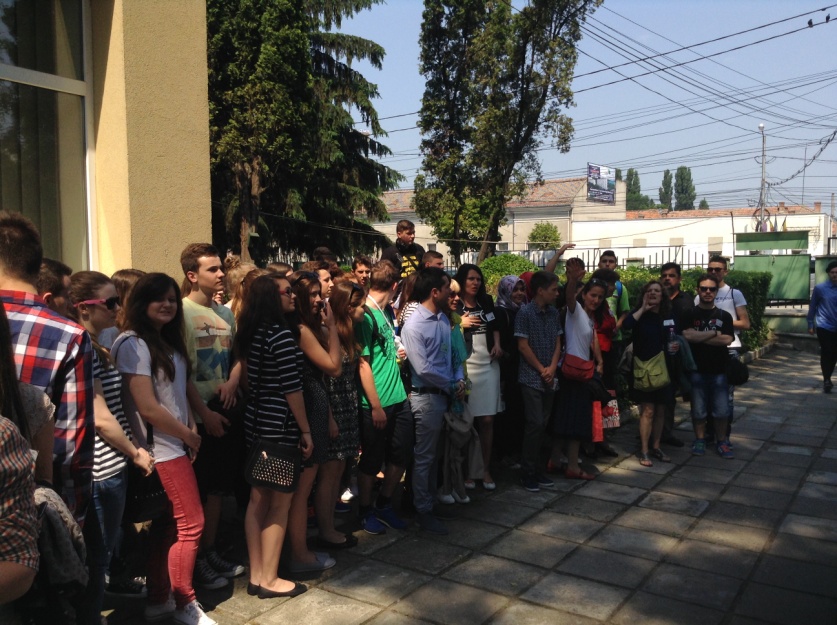 Visit to the Botanical Garden “Alexandru Borza”
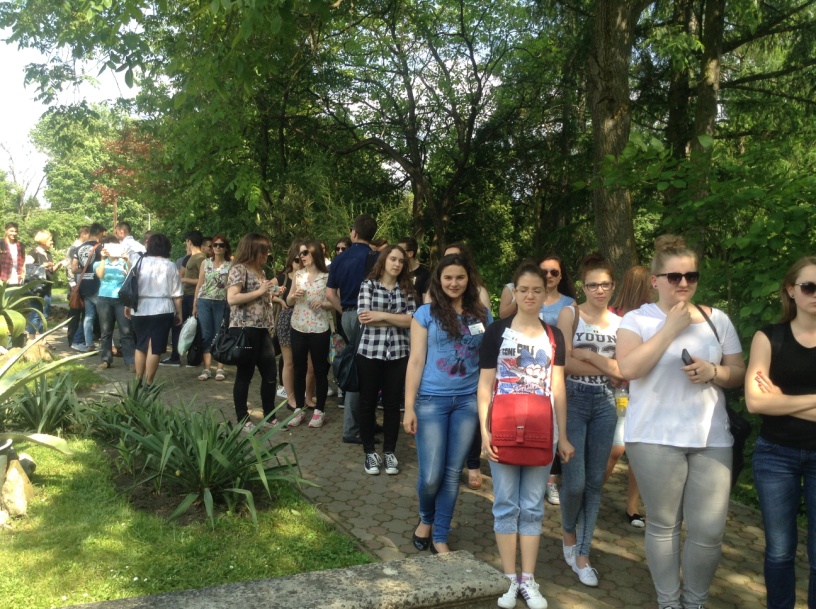 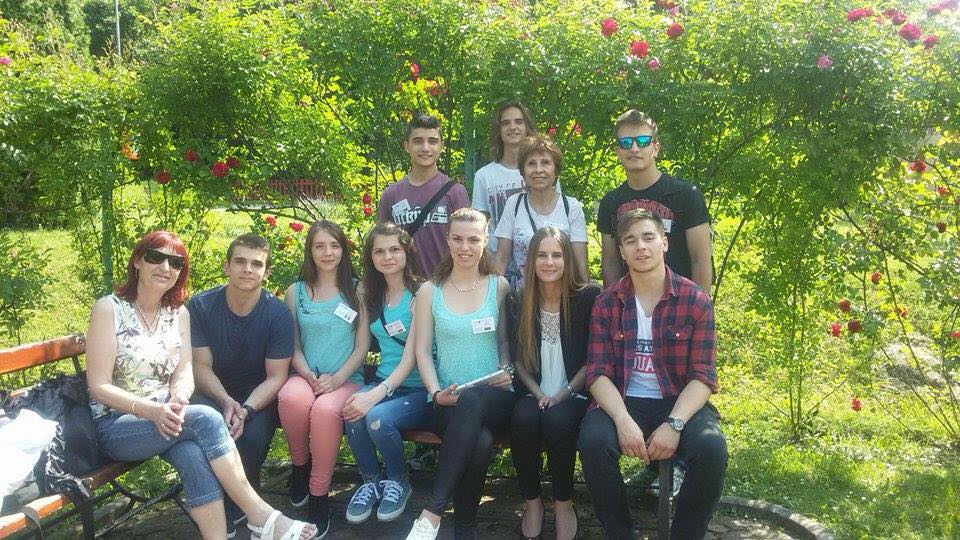 3 June- Wednesday - Project conference at school
Visiting school 
  Workshop II : Partner schools  
     presentation
  Meeting with the City Hall officialties
  Visiting the “Babes-Bolyai” University
  City Tour
Visiting school
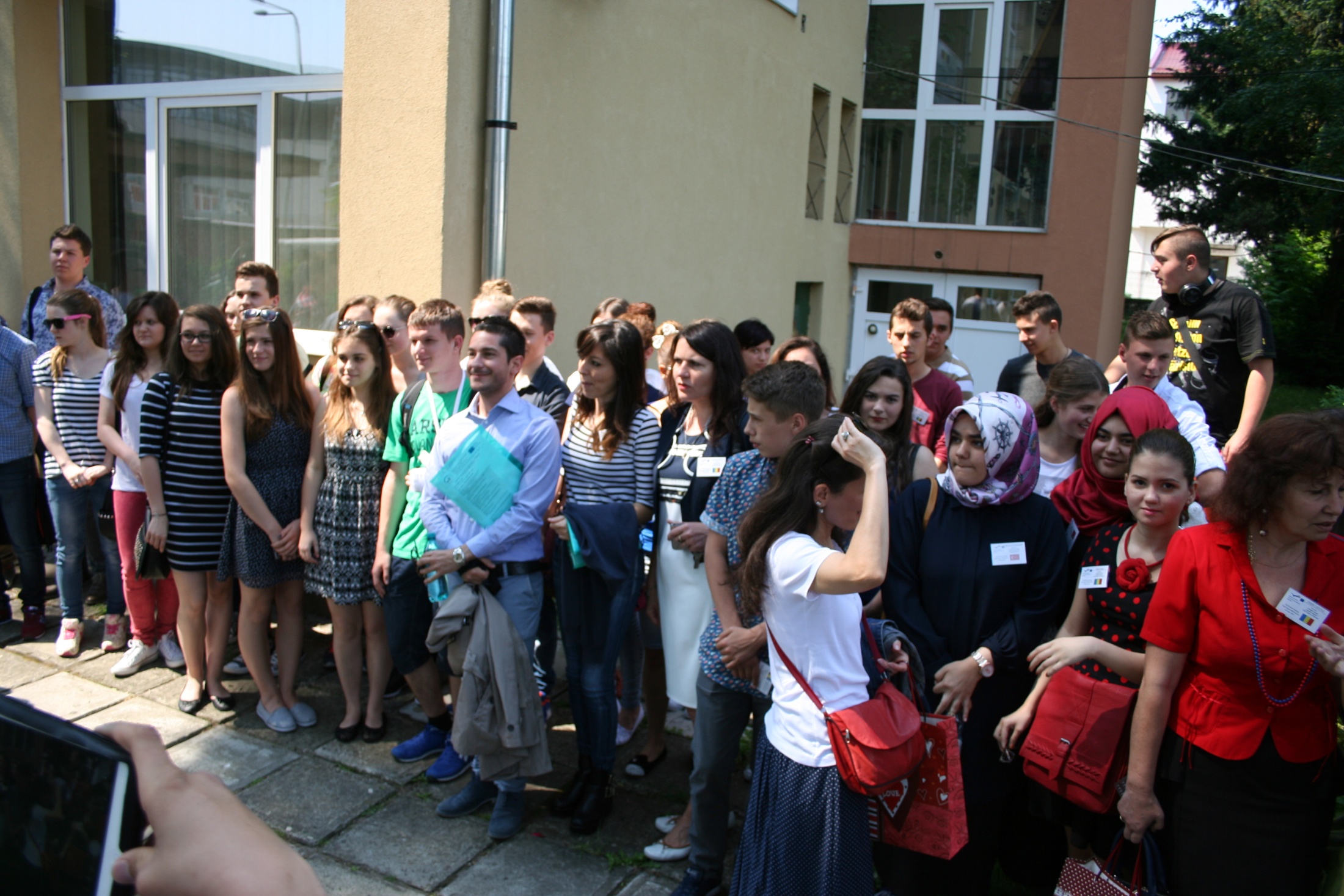 Workshop II : 
Partner schools presentation
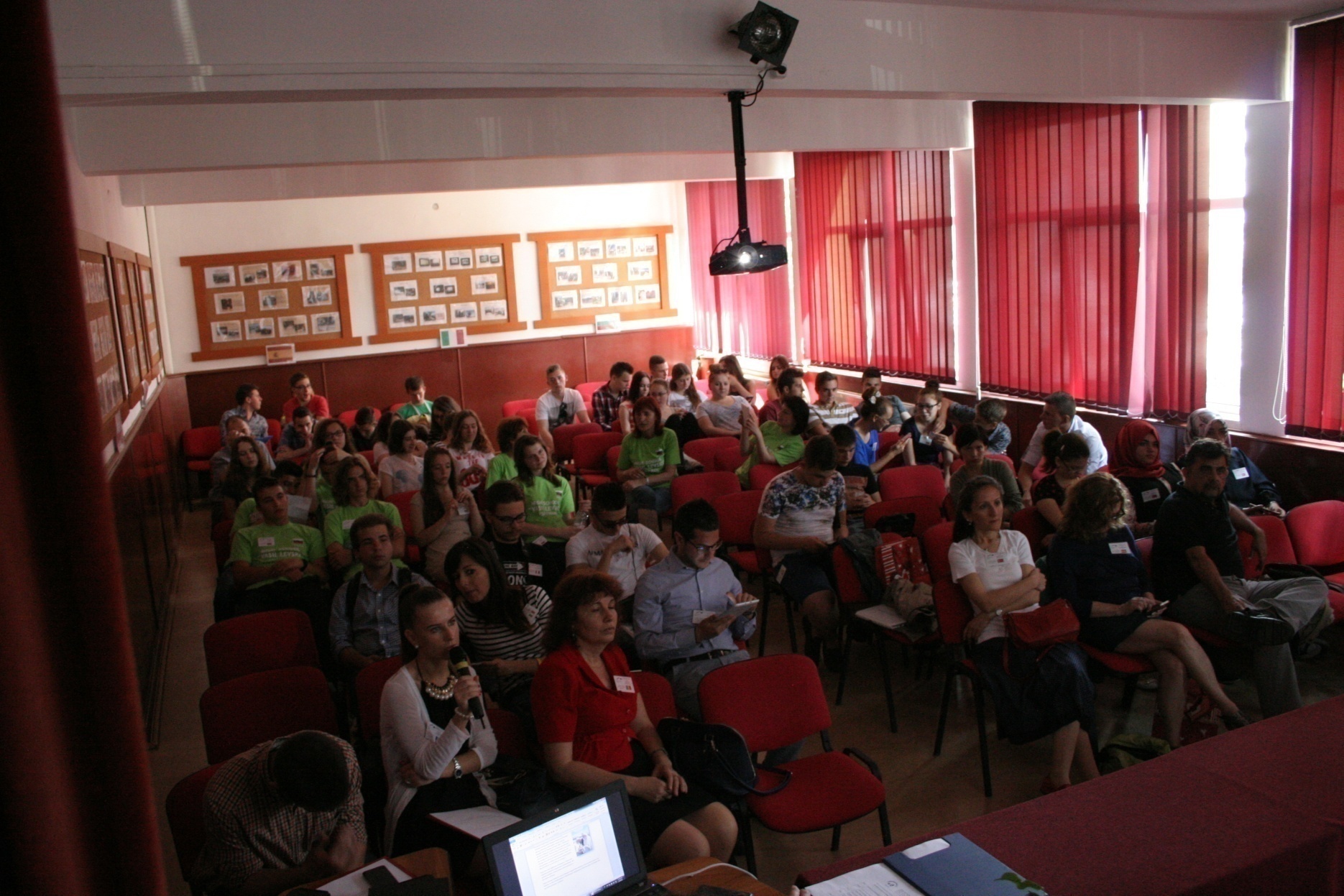 Poland
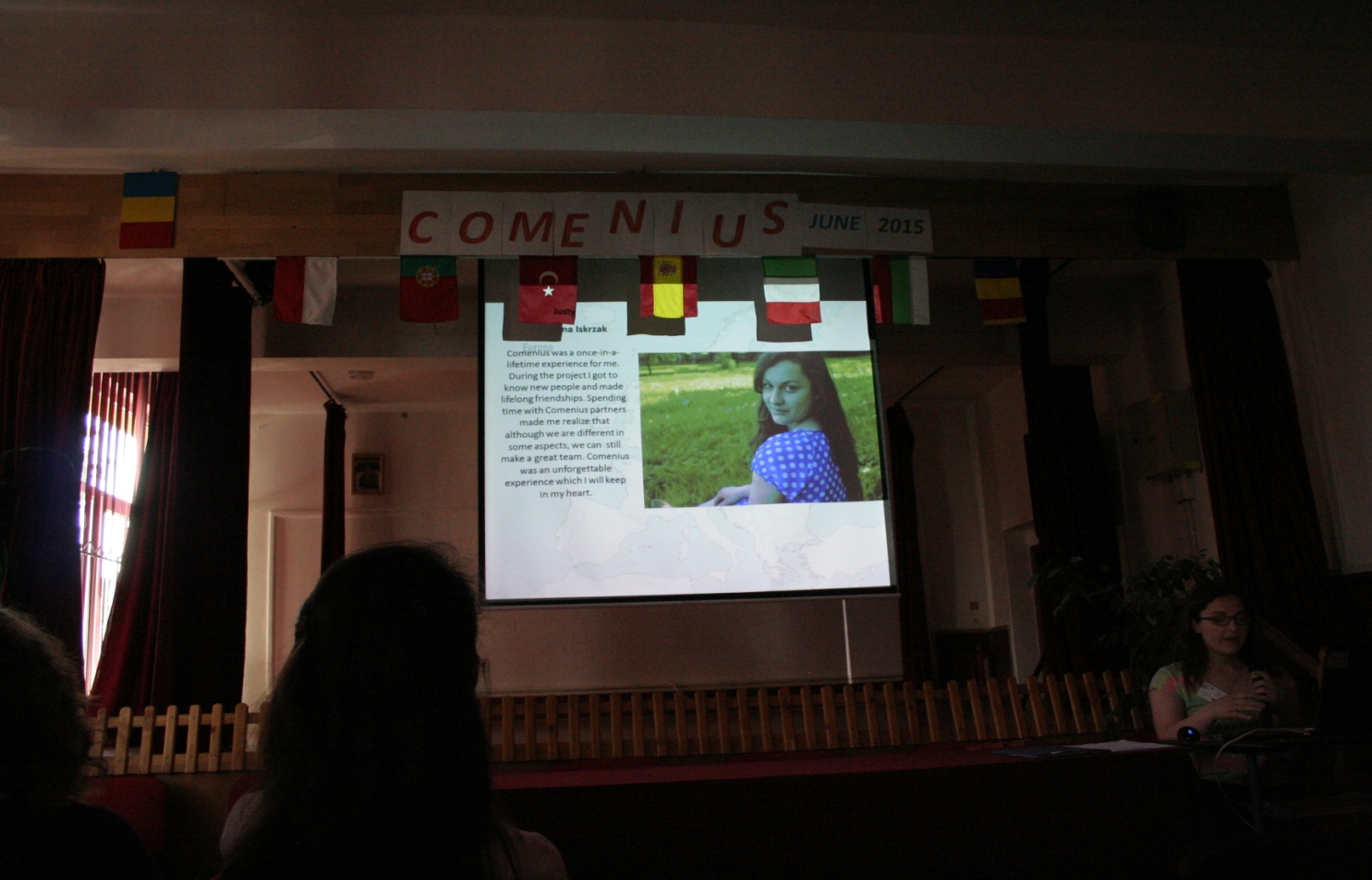 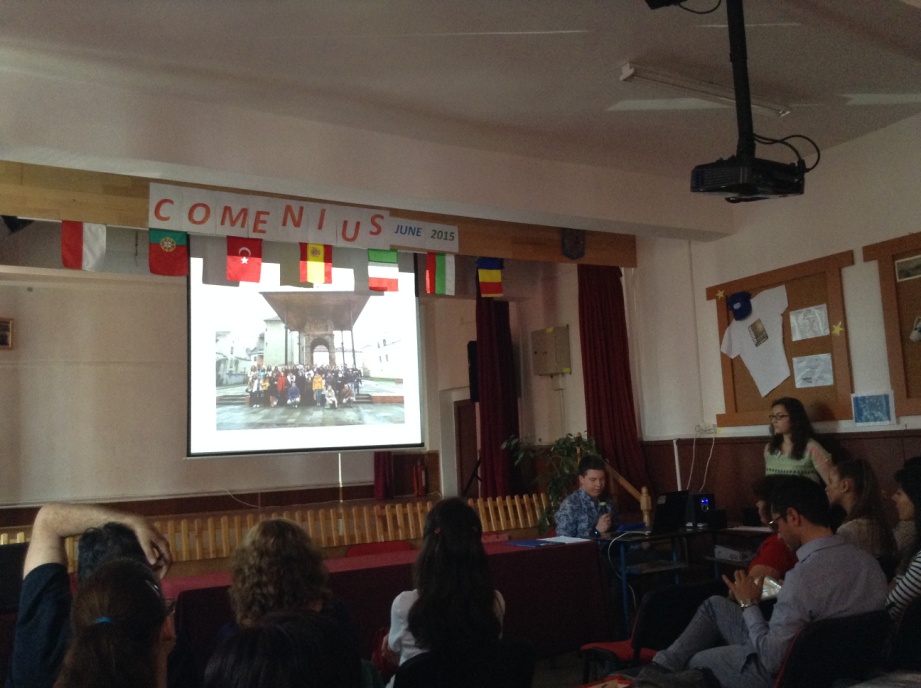 Turkey
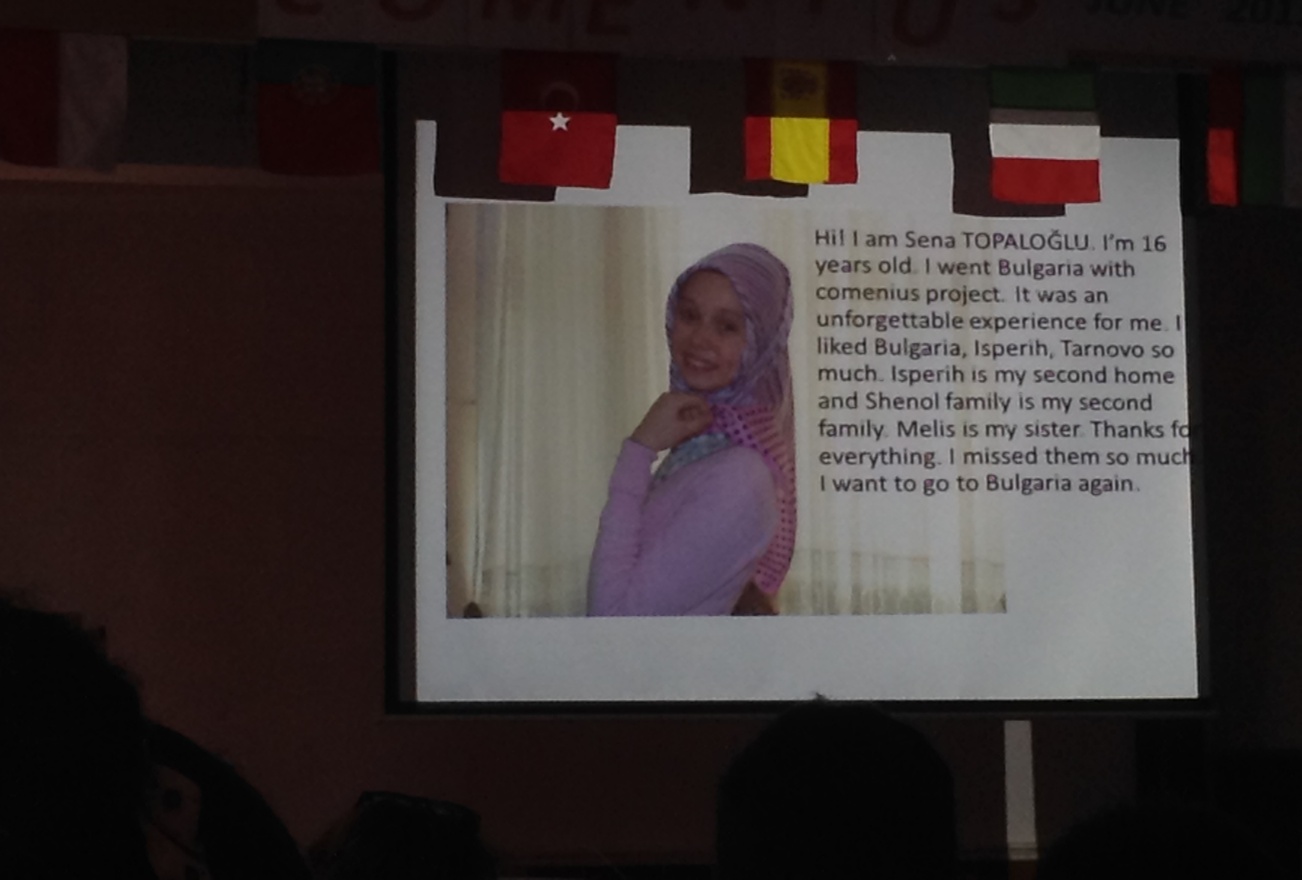 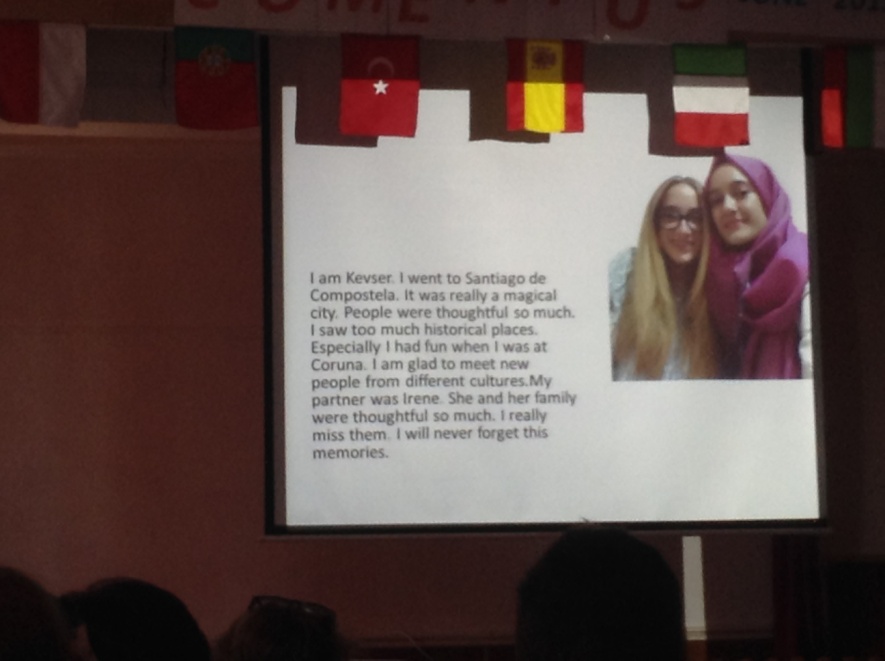 Romania
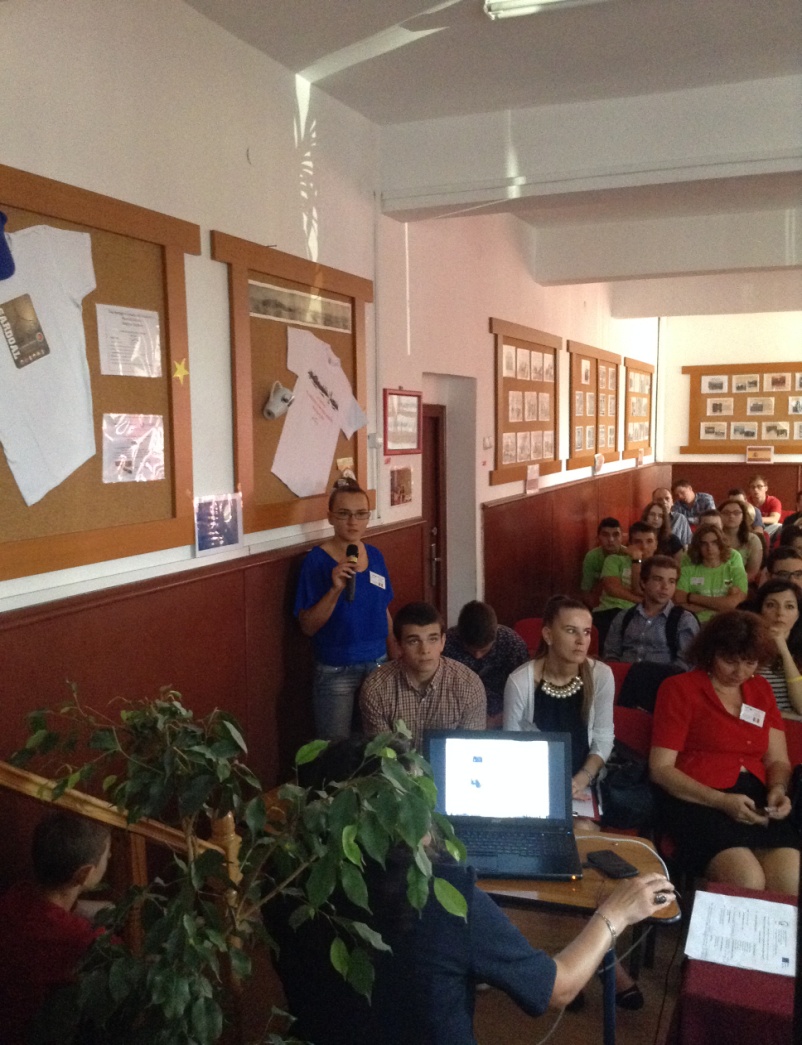 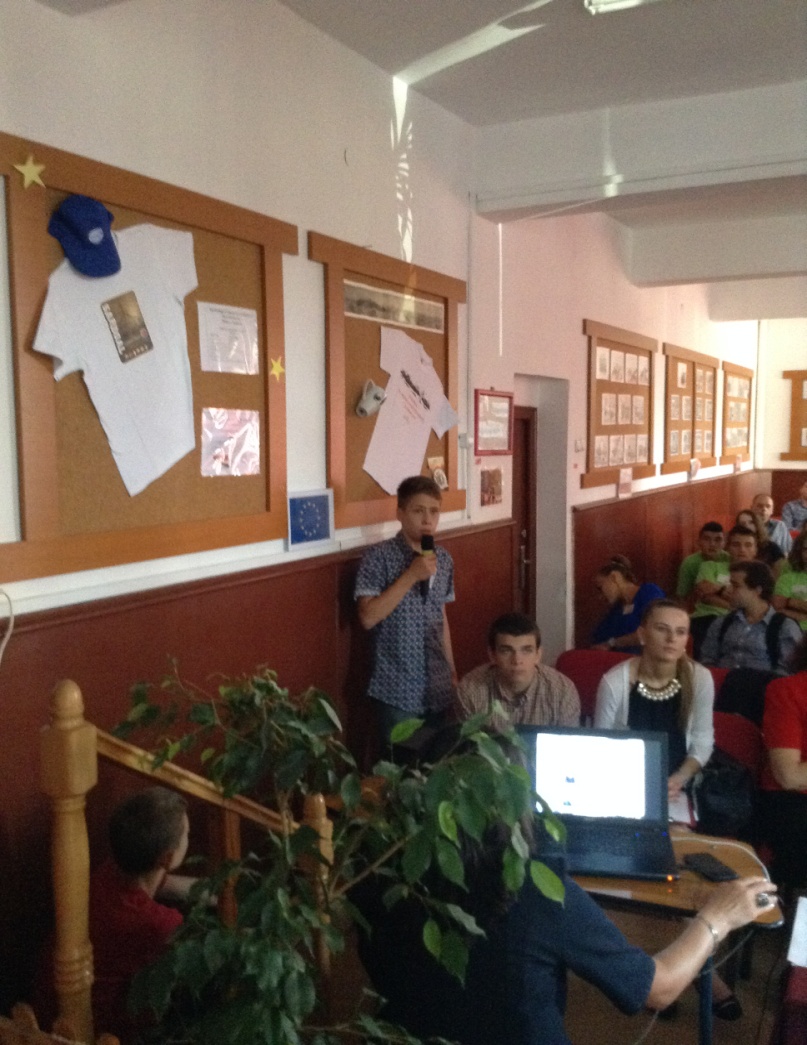 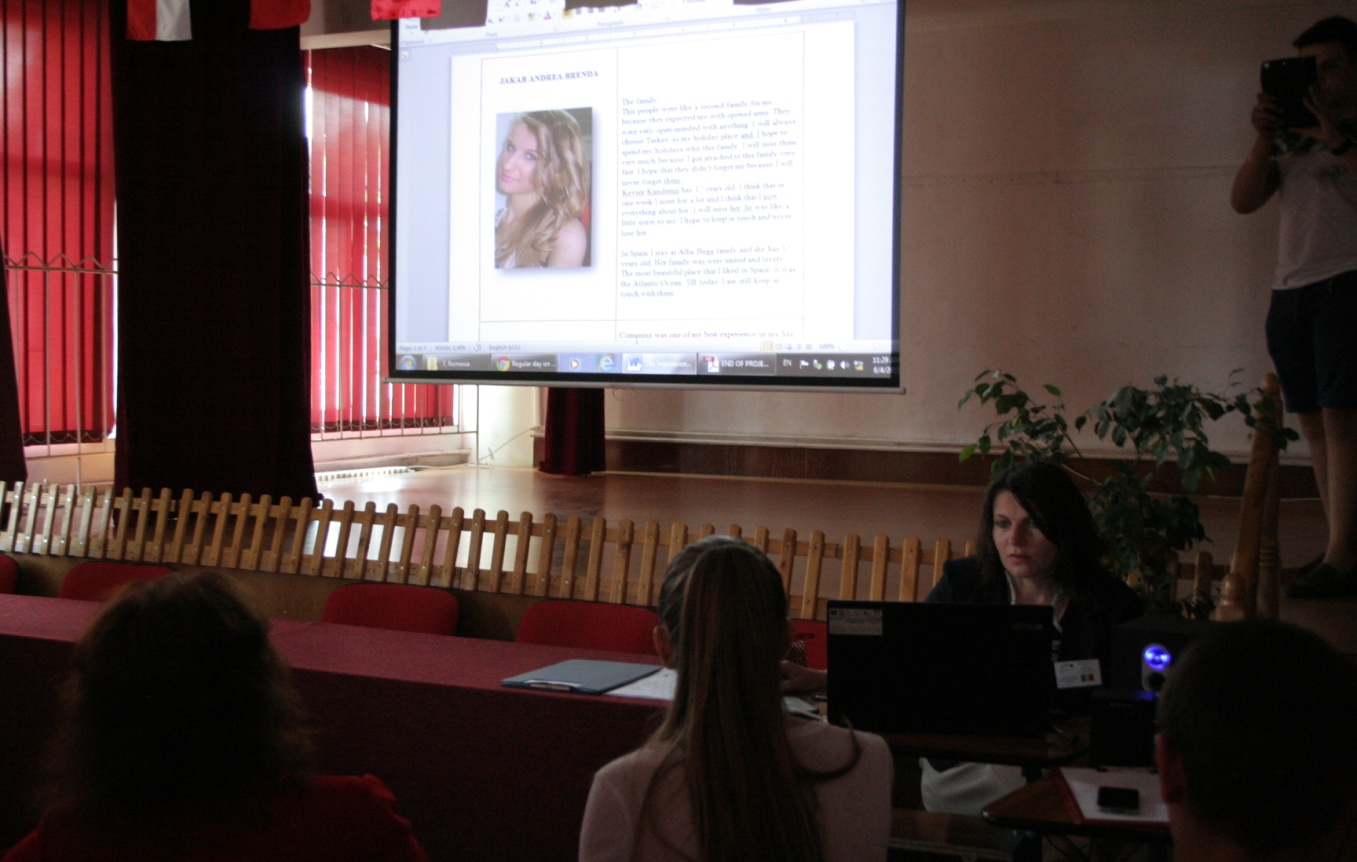 Portugal
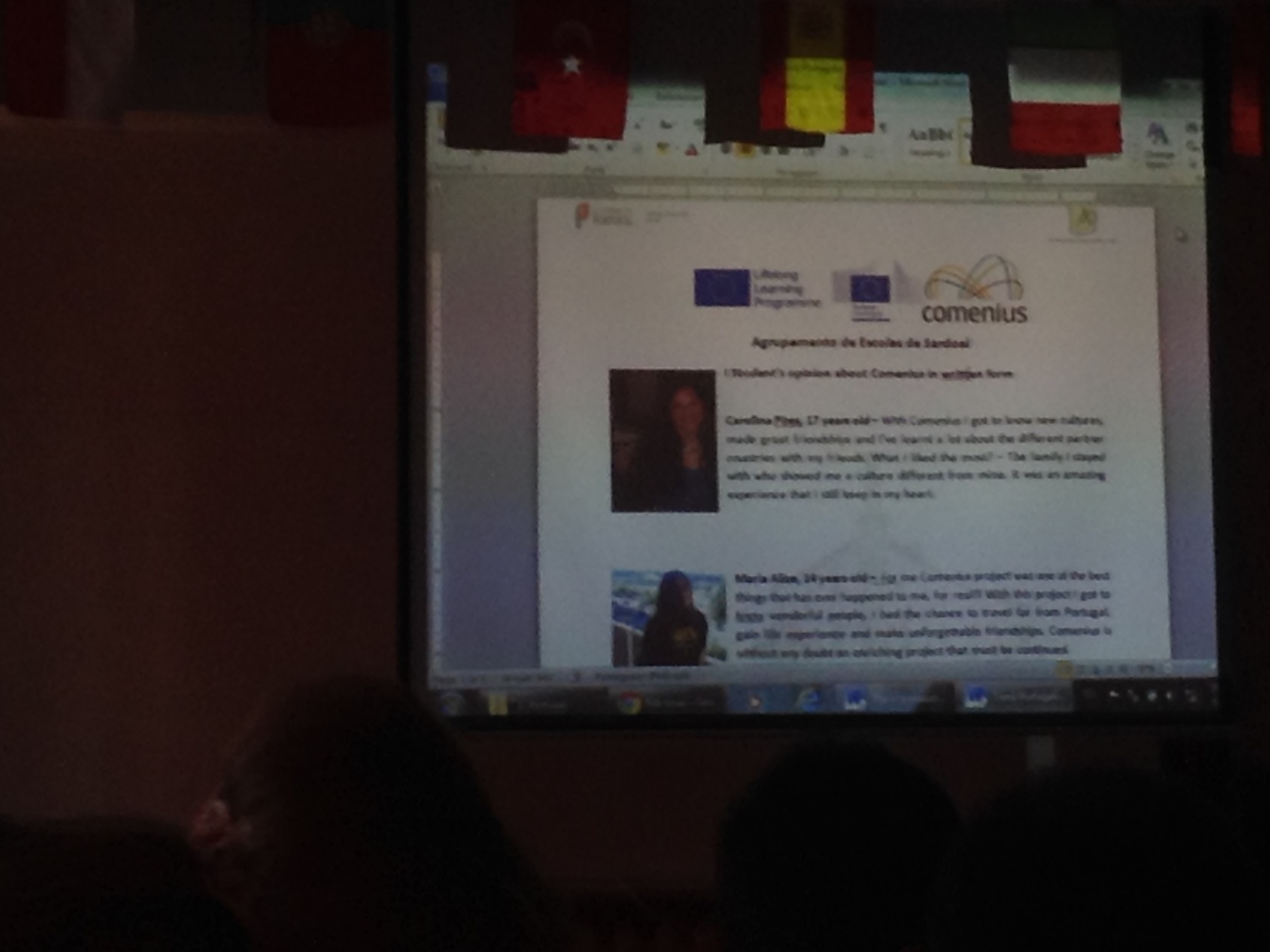 Spain
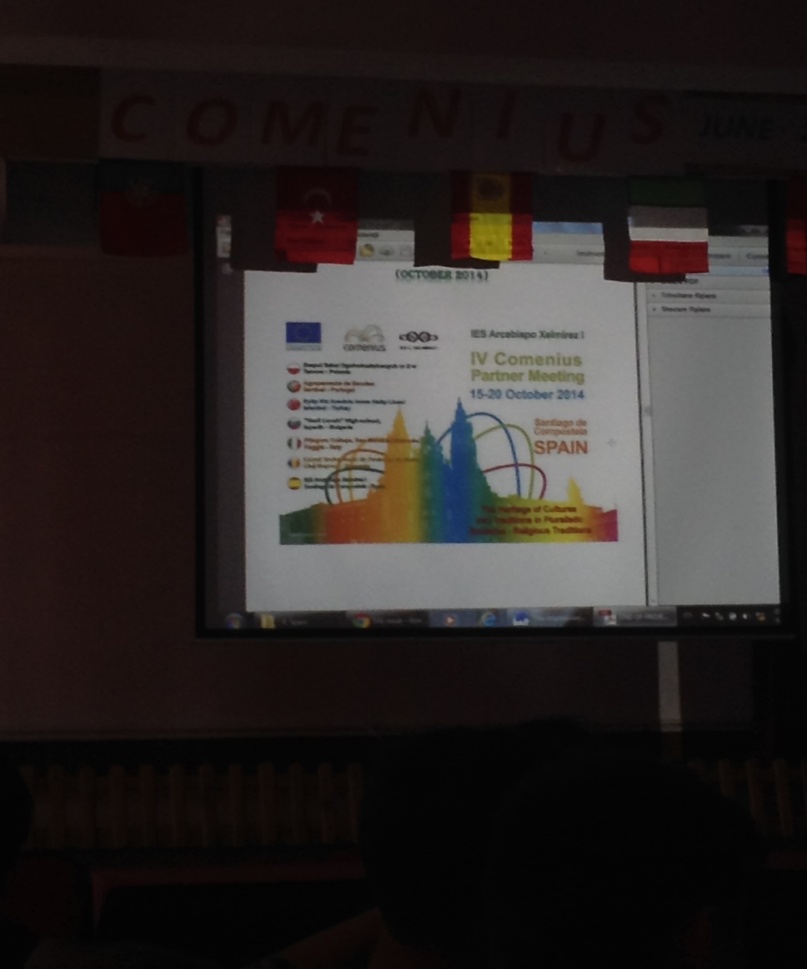 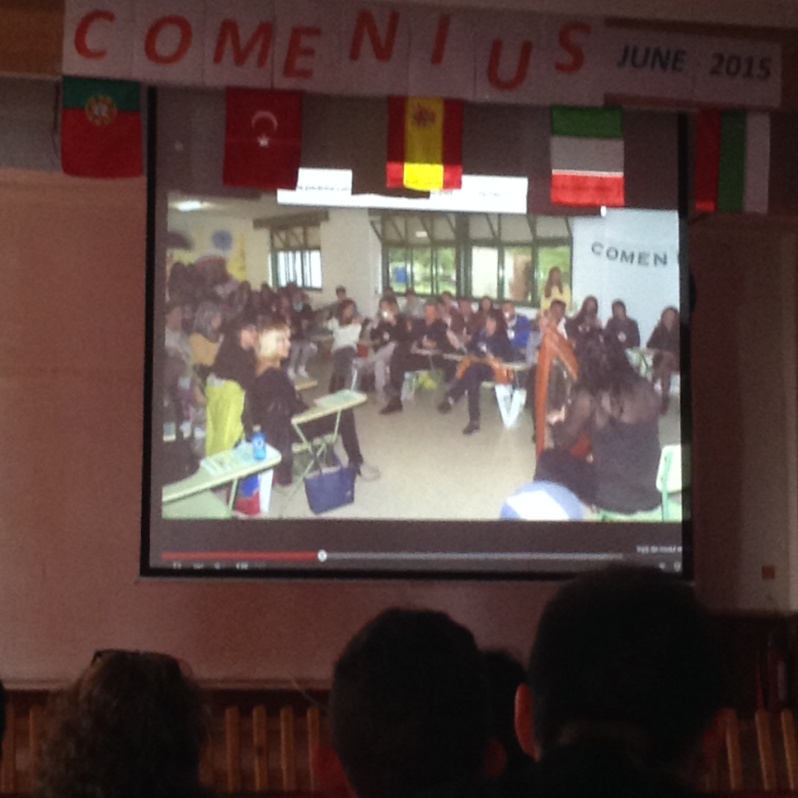 Bulgaria
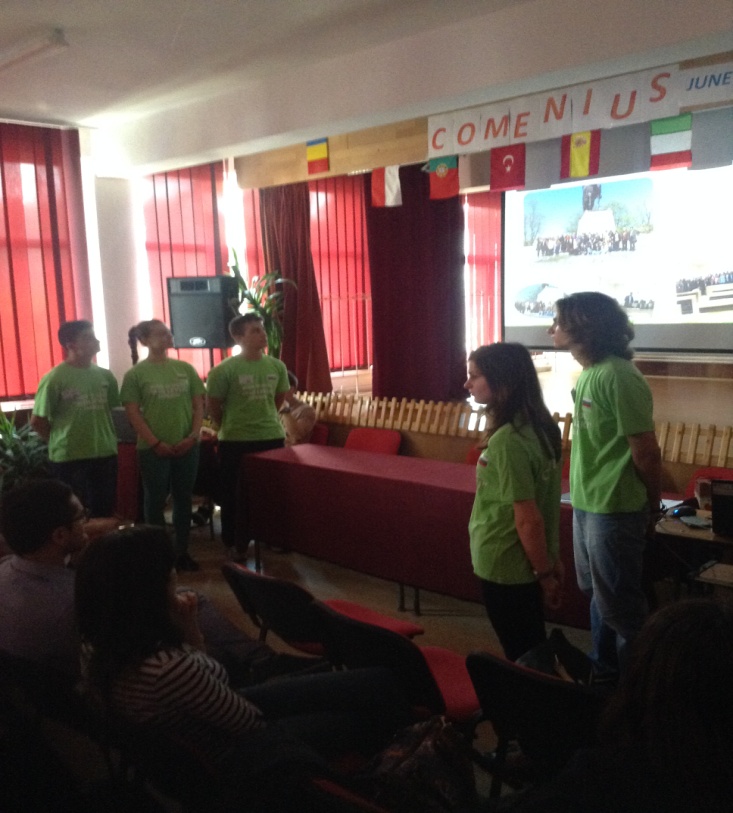 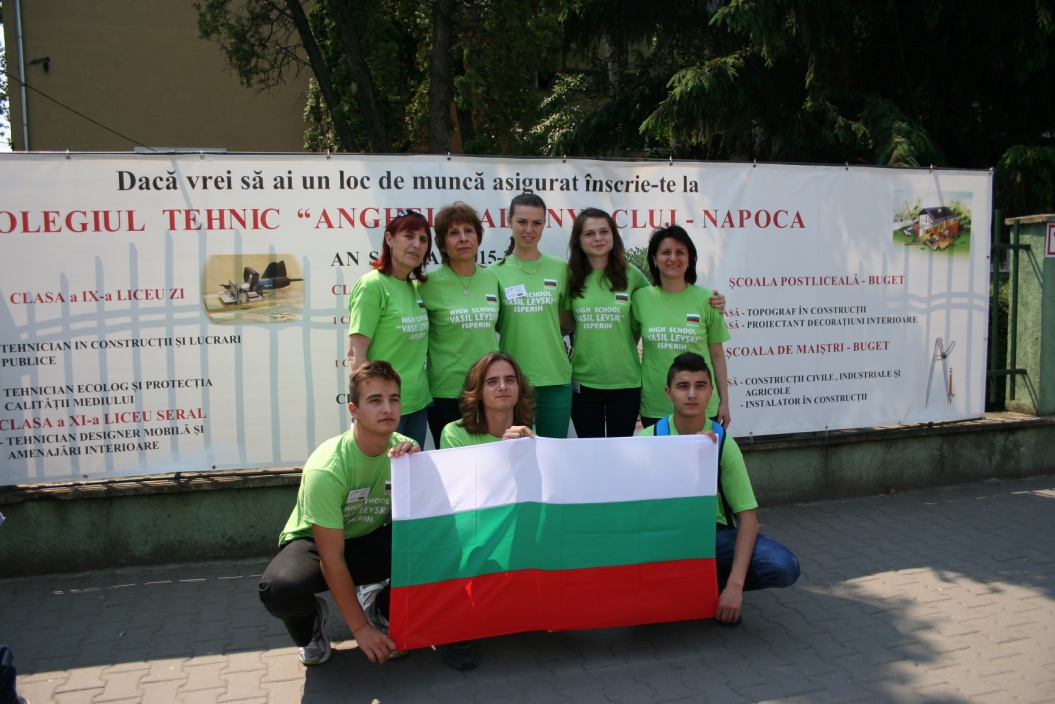 Italy
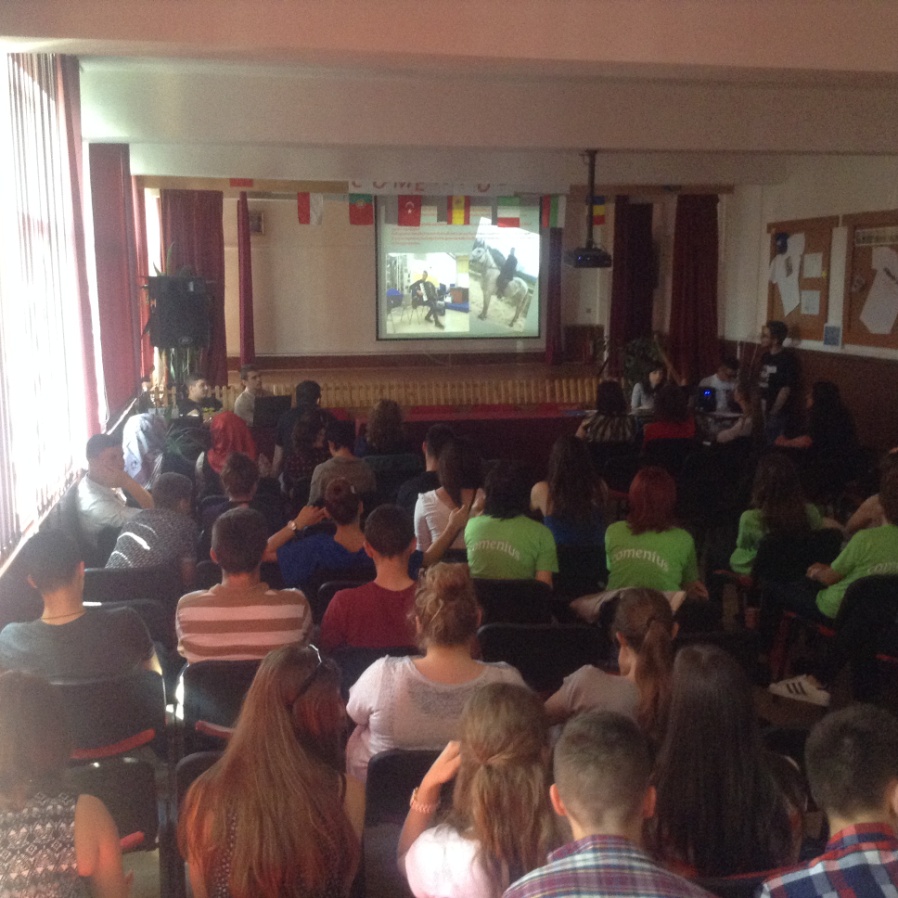 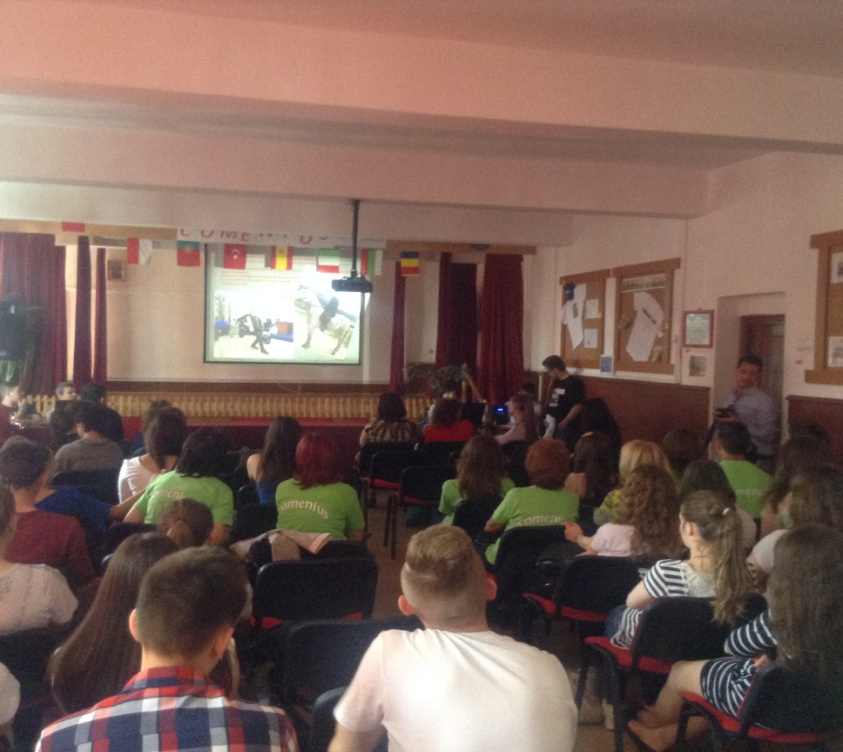 Meeting with the City Hall officialties
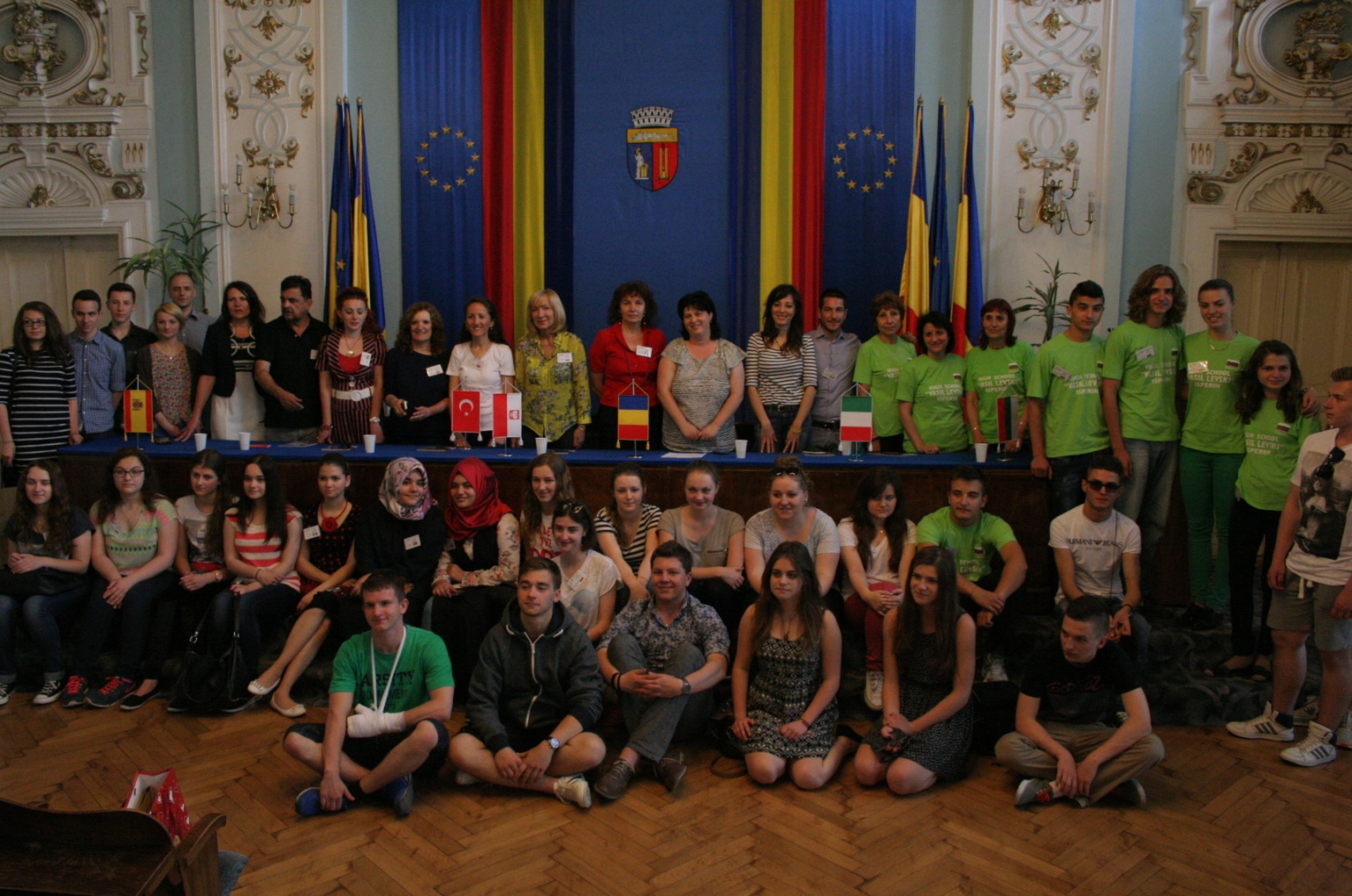 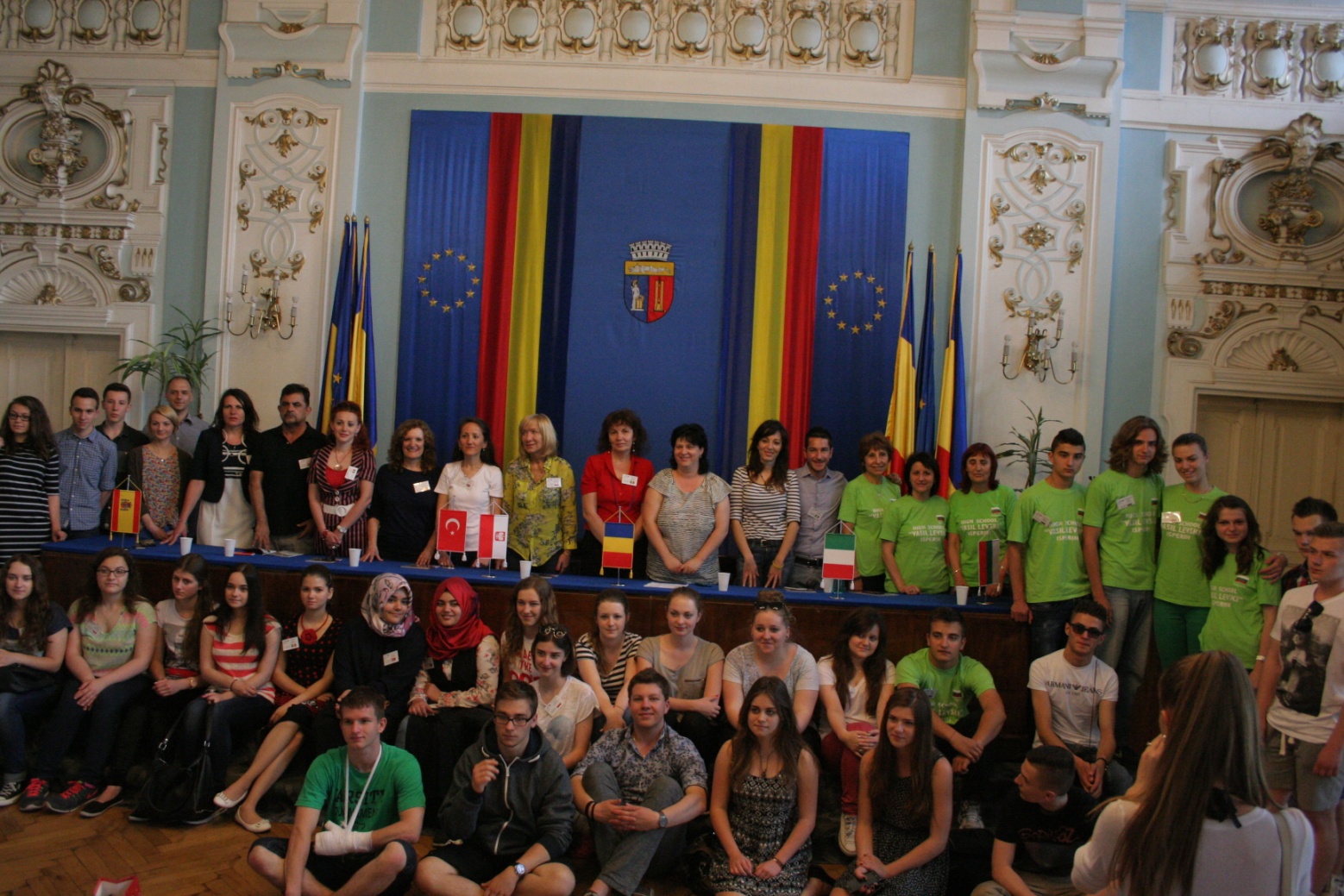 “Babeş-Bolyai” University
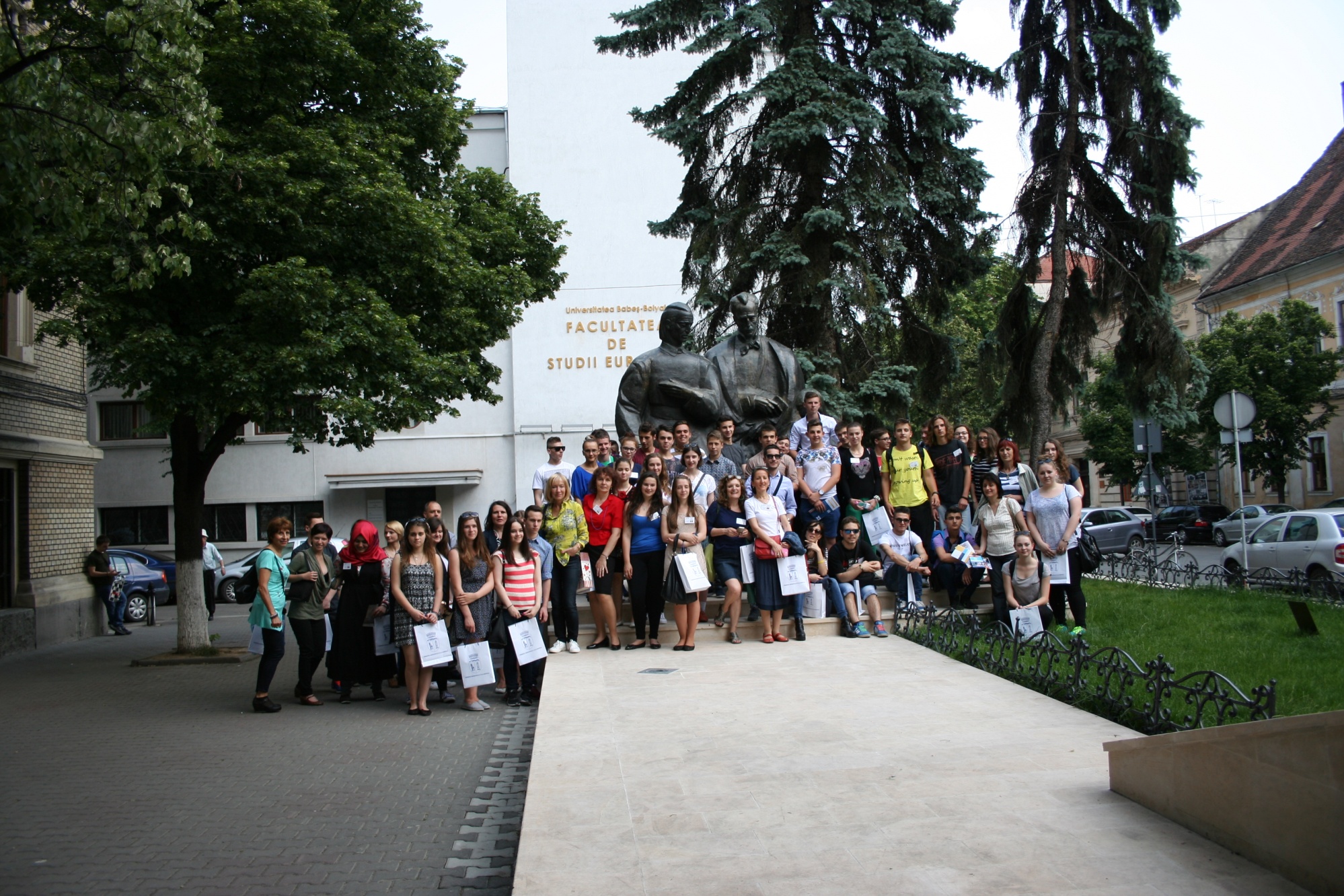 Aula Magna
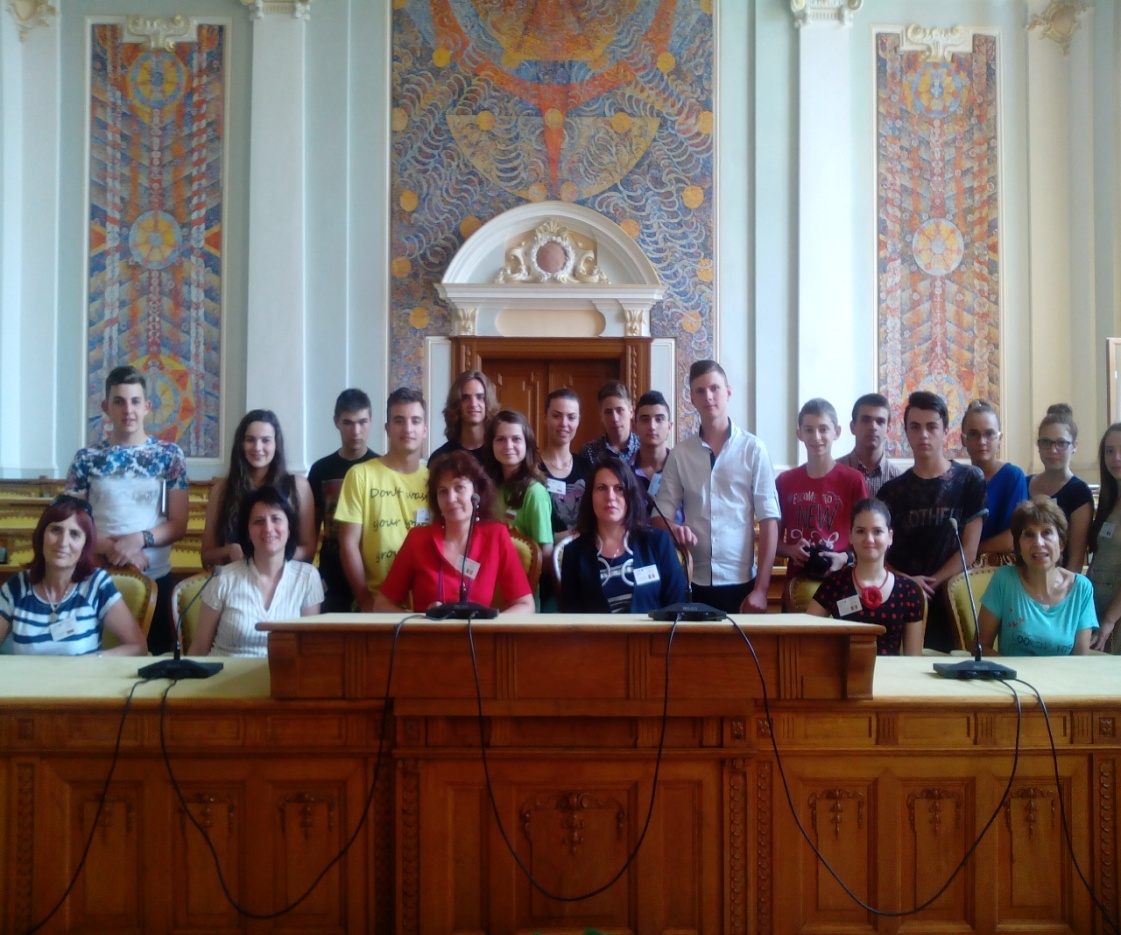 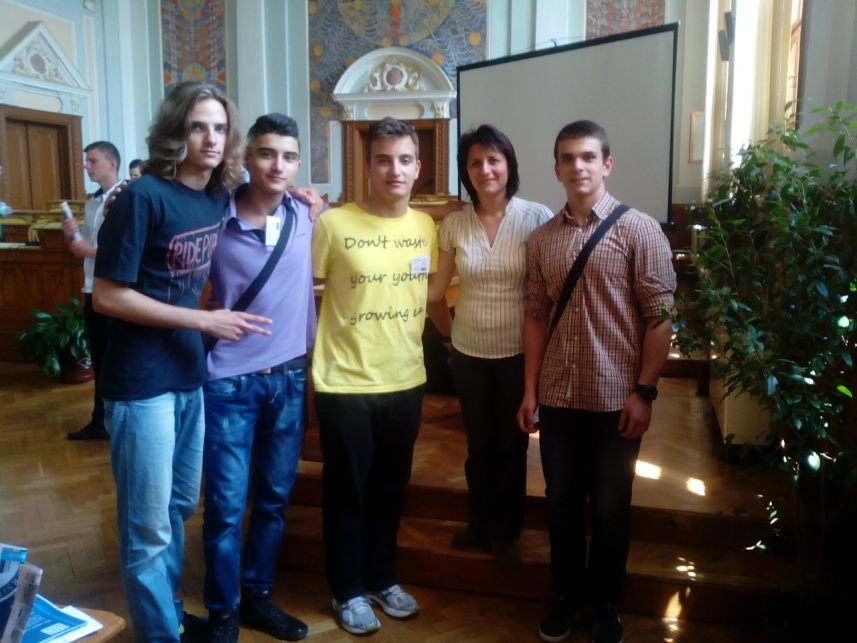 Aula Magna
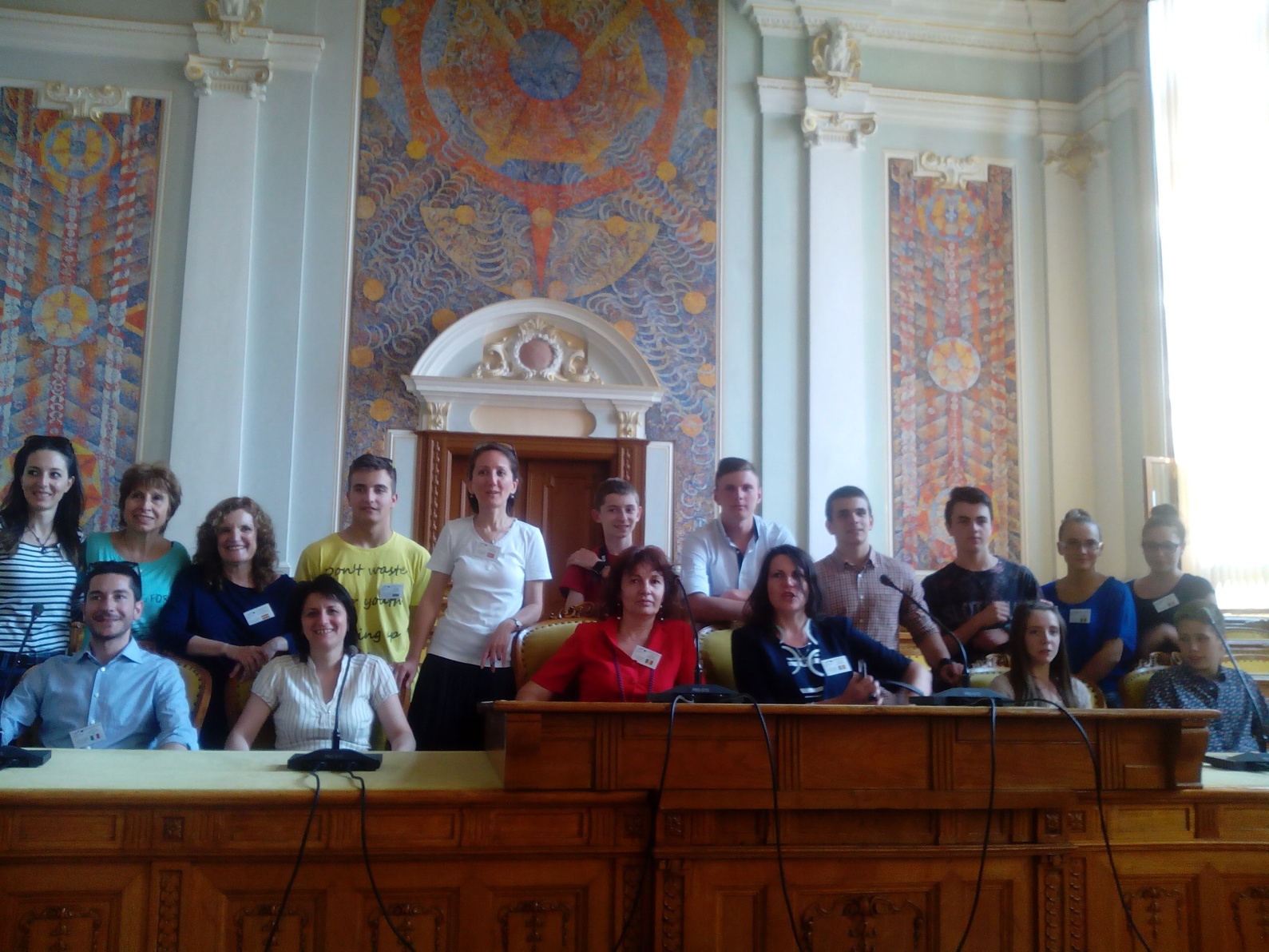 City tour
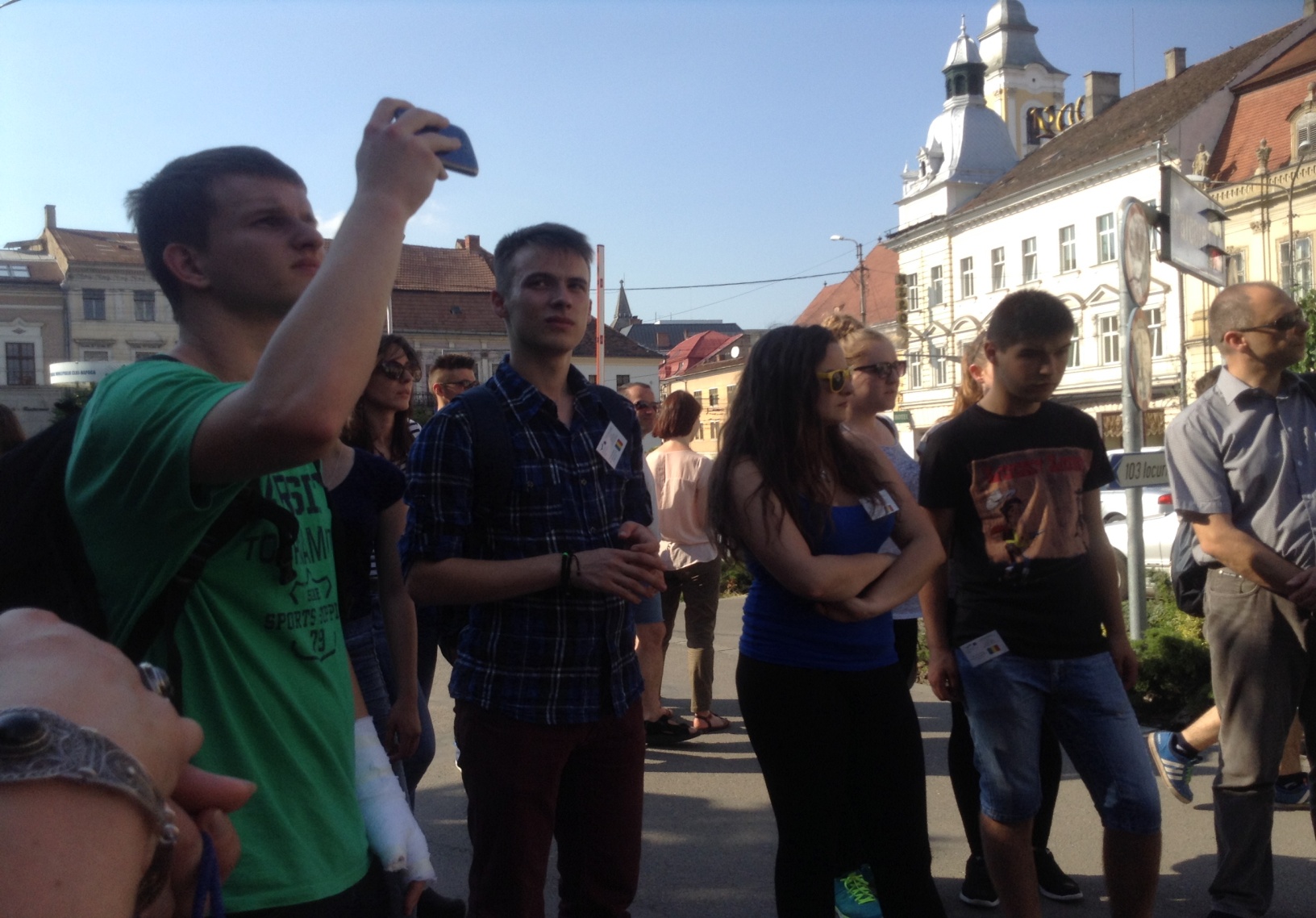 City tour
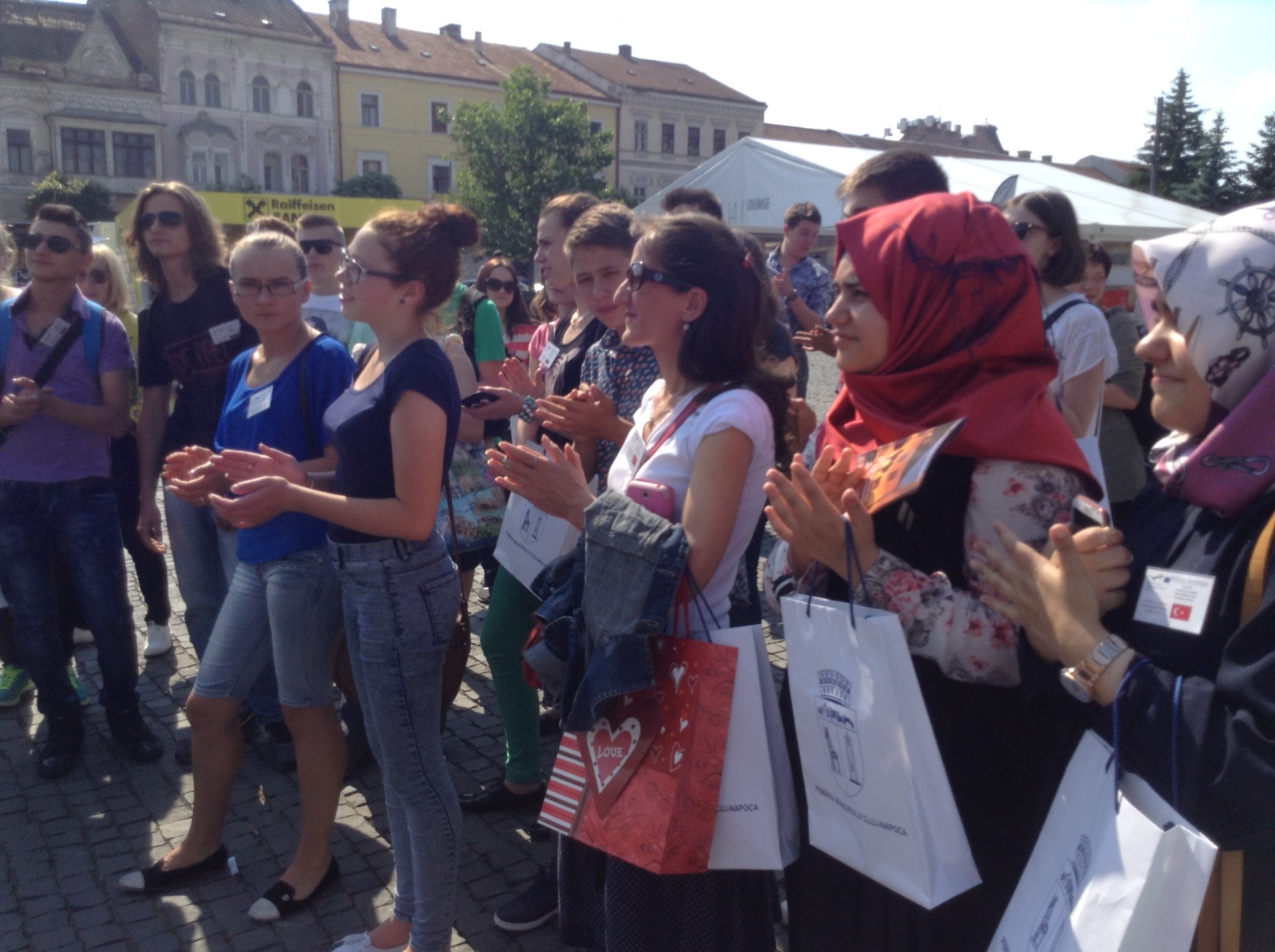 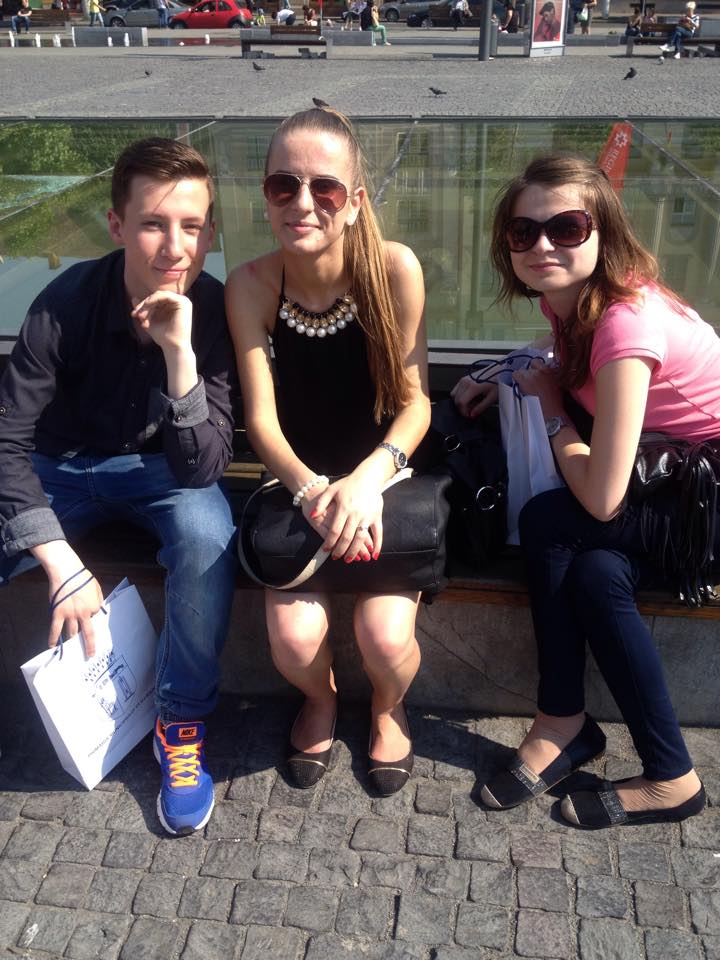 “Traviata”,  Giuseppe Verdi
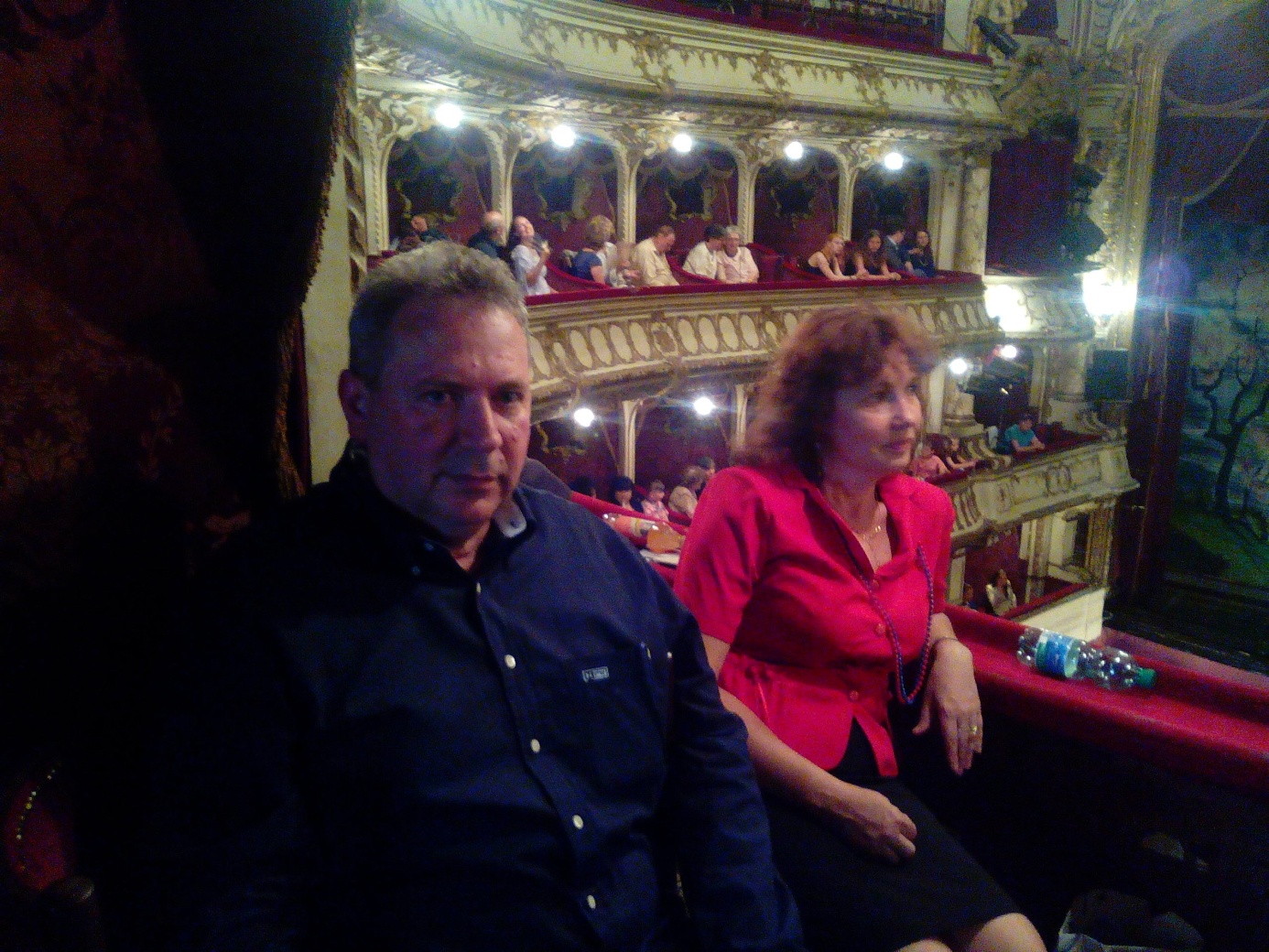 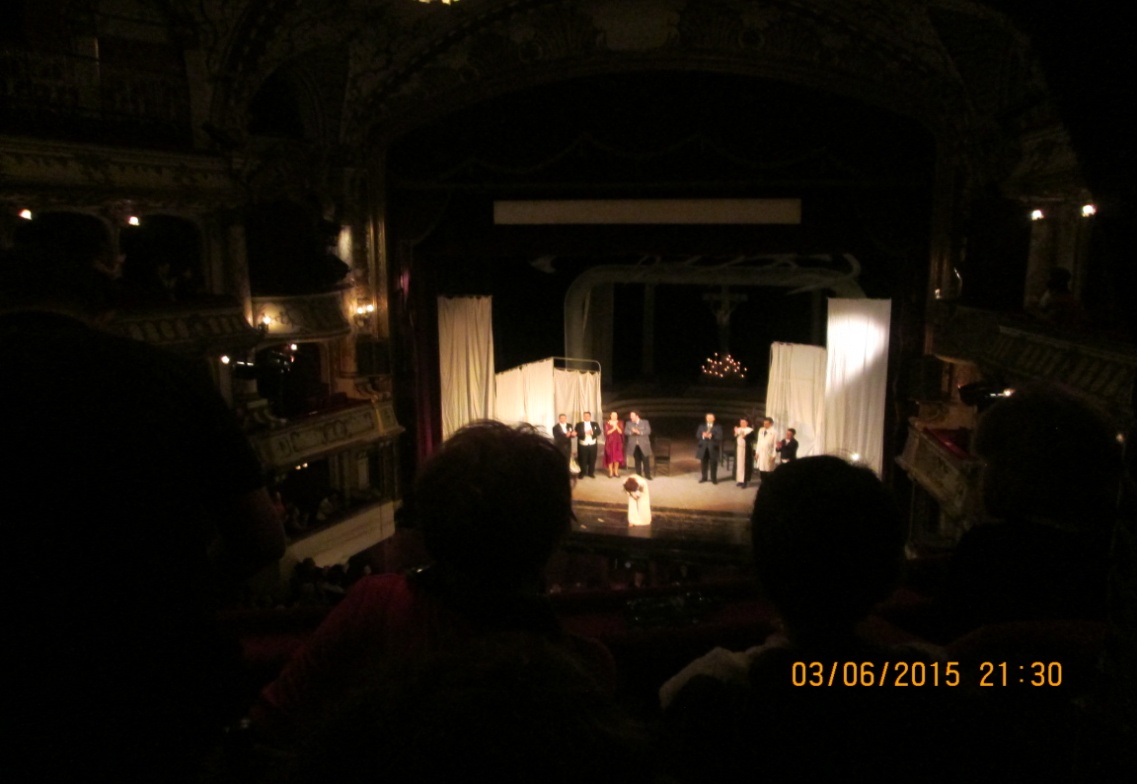 “Traviata”,  Giuseppe Verdi
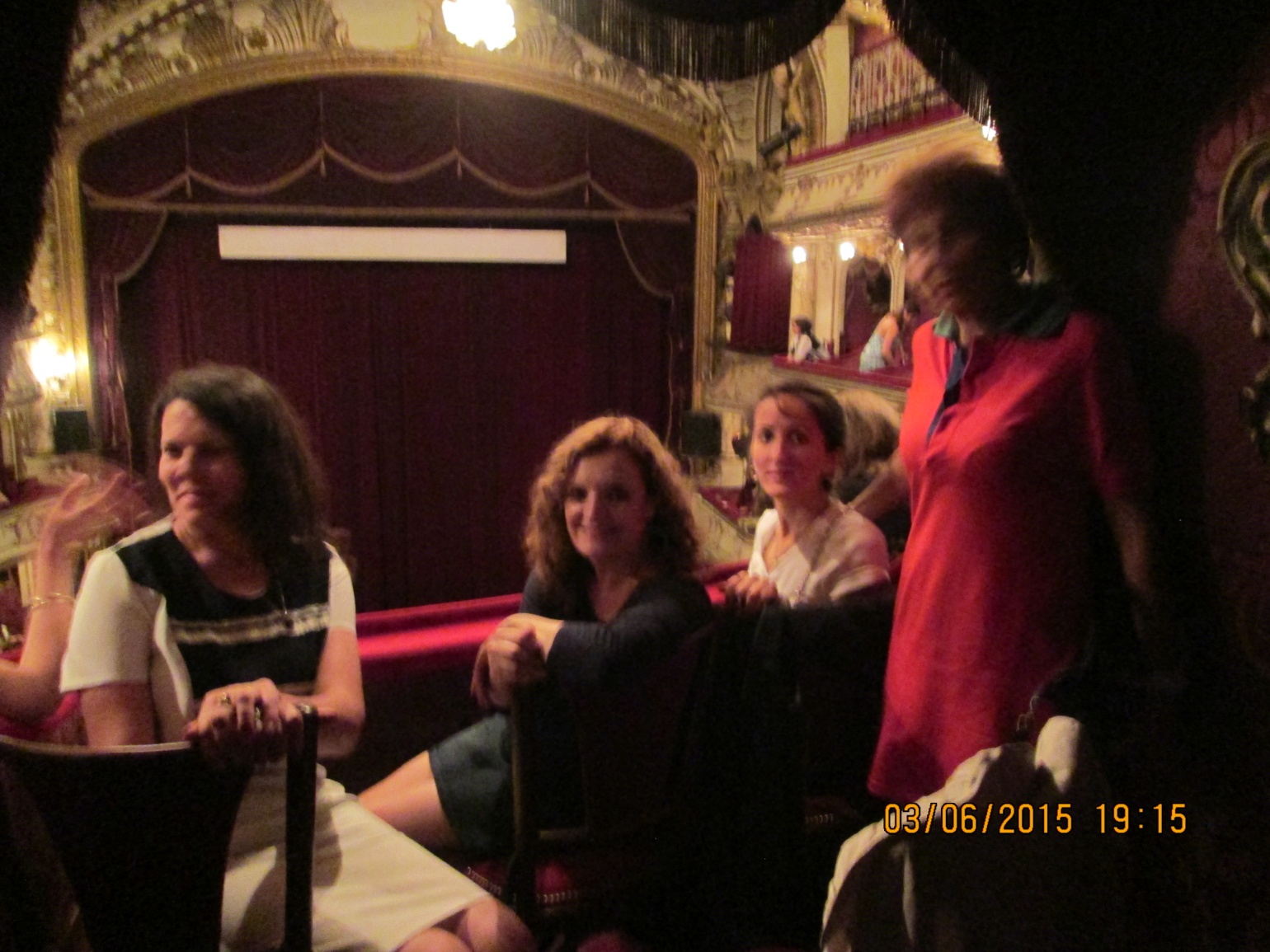 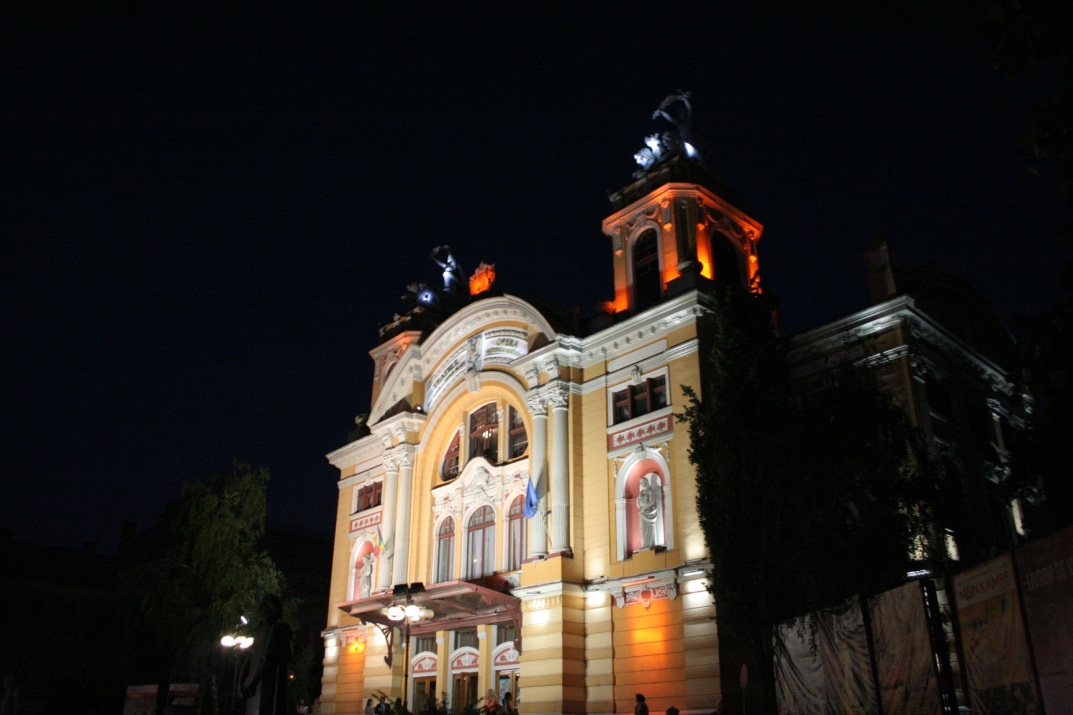 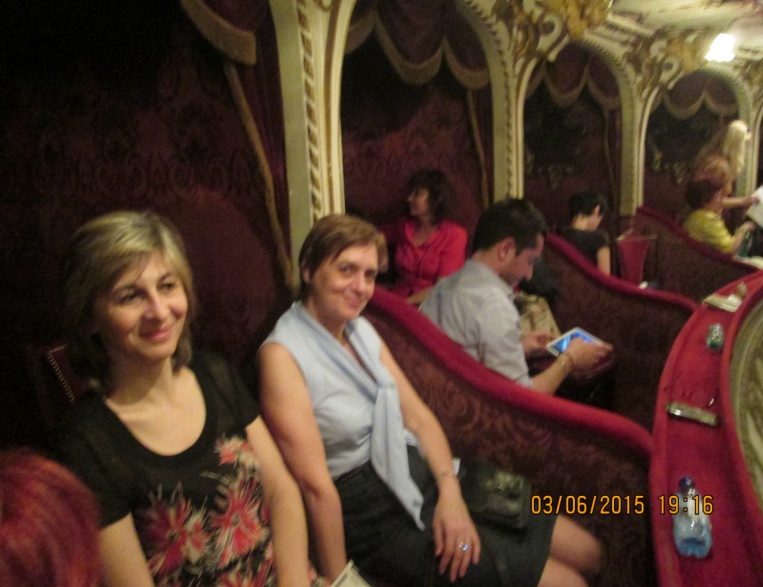 4 June- Thursday – Transylvania, the land beyond the forest
Study visits
 Visit to Fagaras Castle
 Visit to The Bran Castle
 Visit to Sighisoara Fortress
Făgăraş Castle
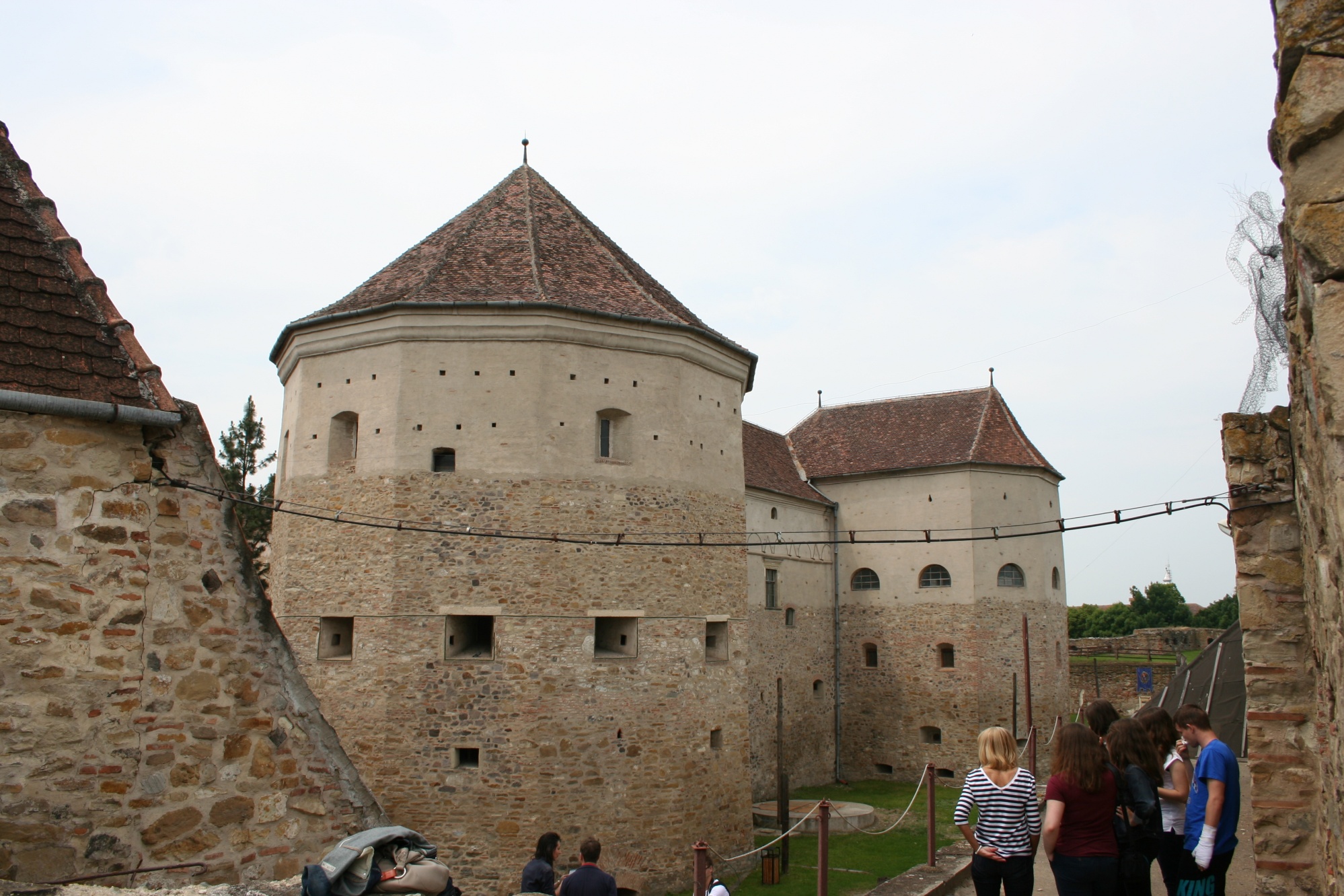 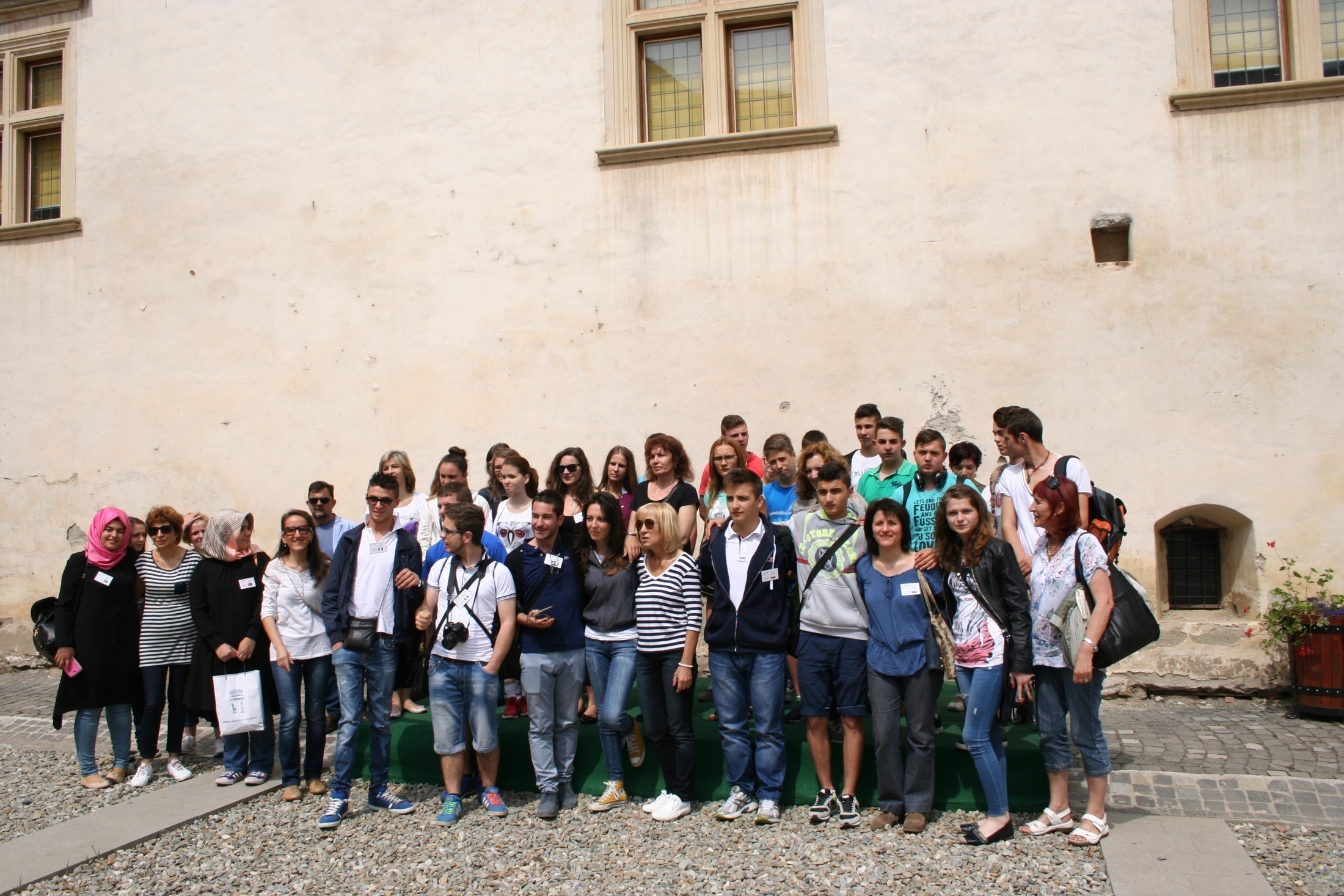 Inside in the castle
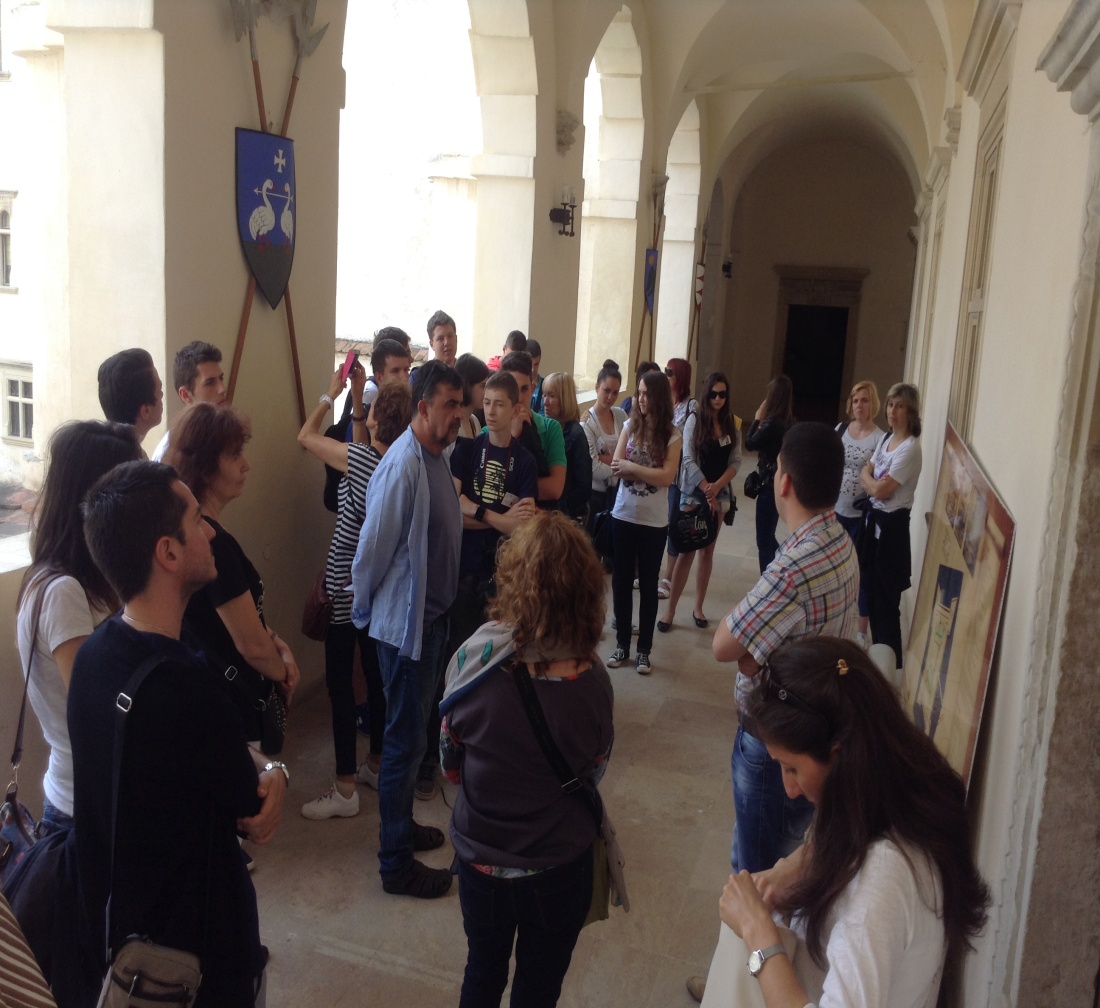 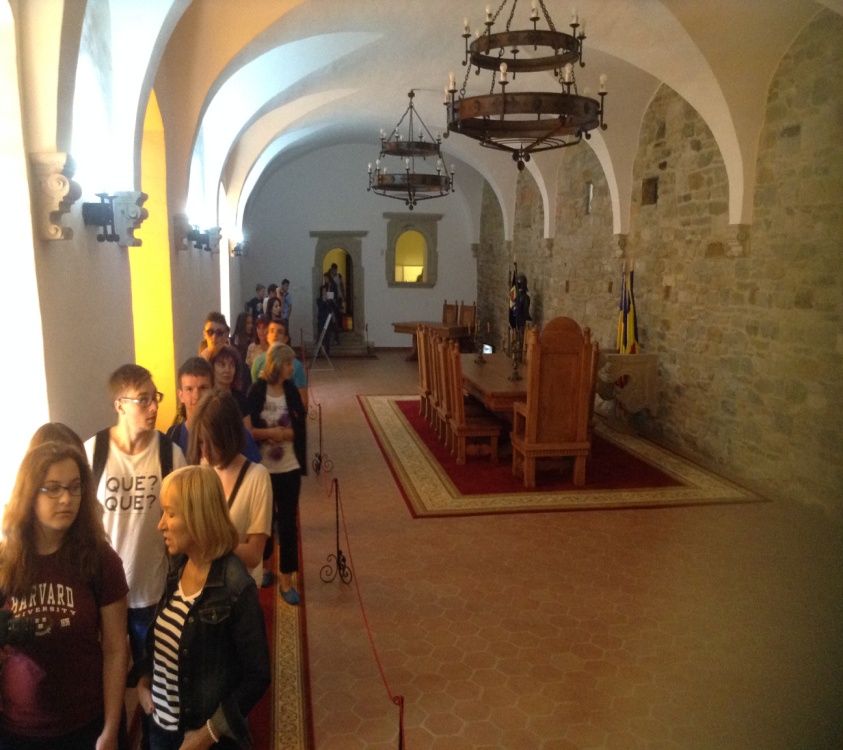 Bran Castle
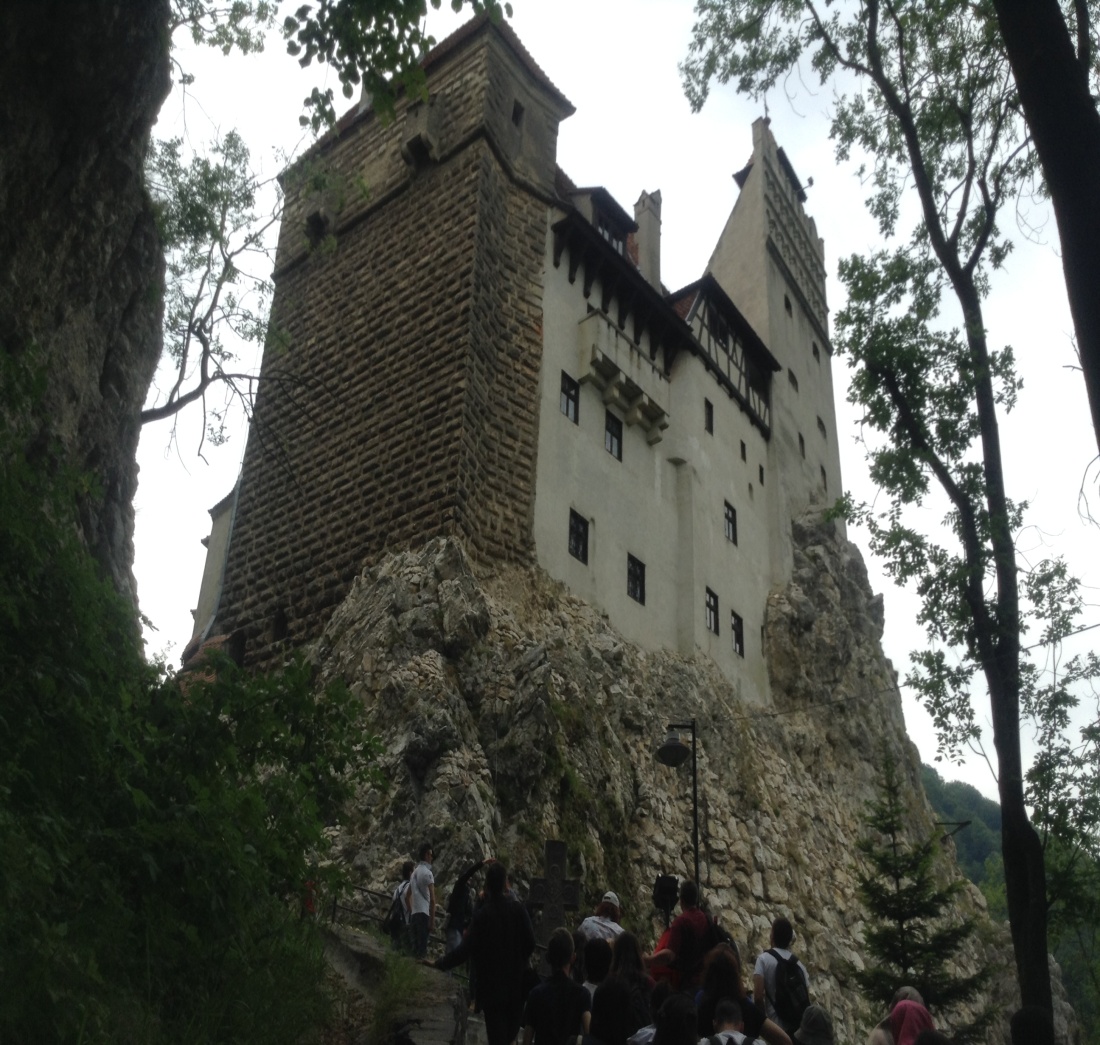 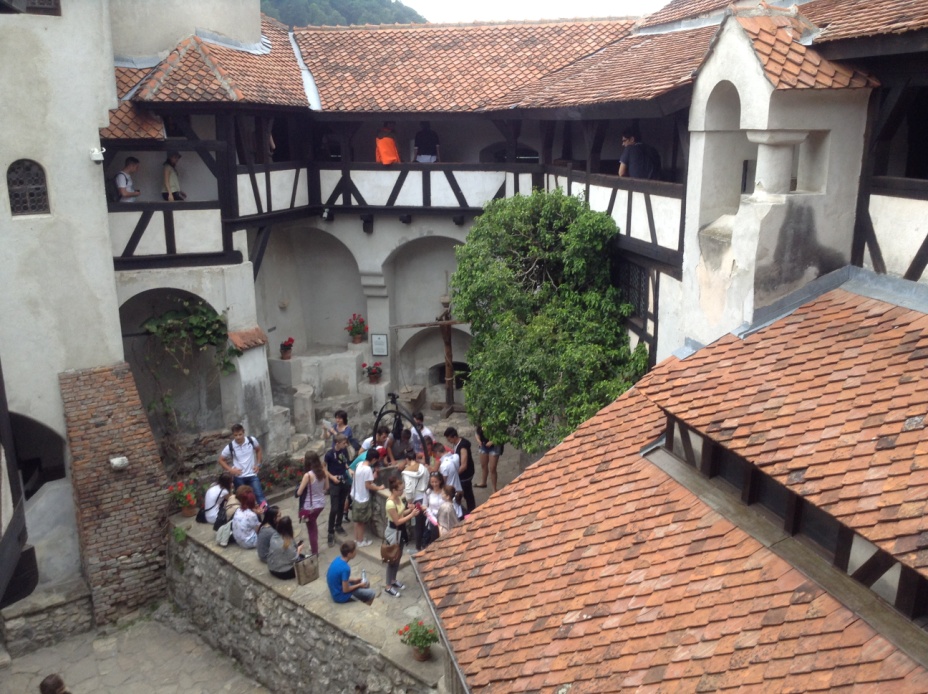 Inside in the castle
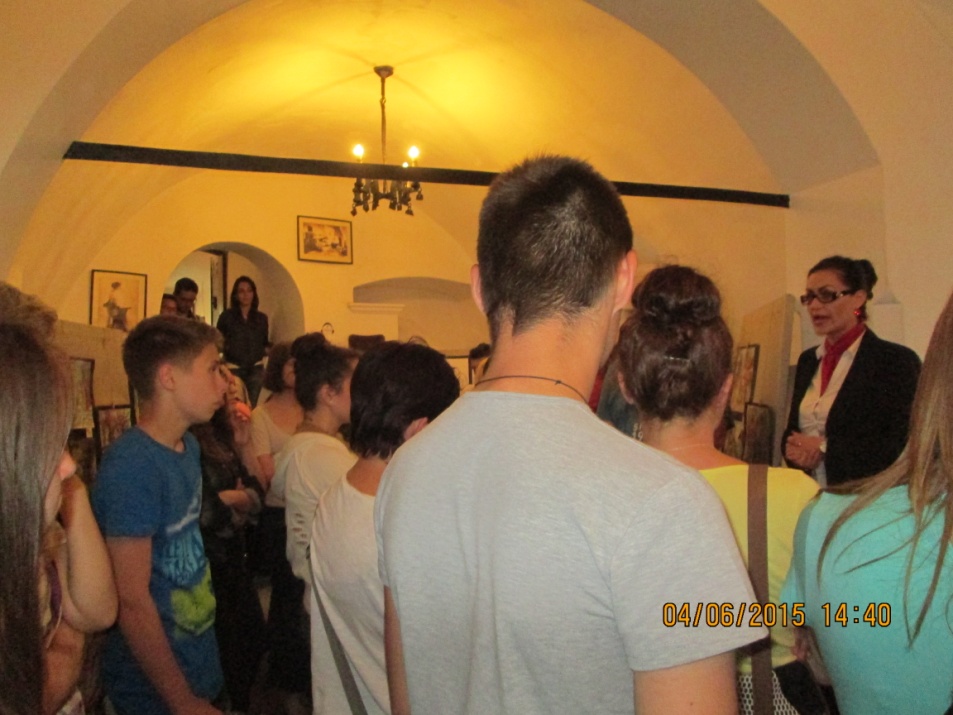 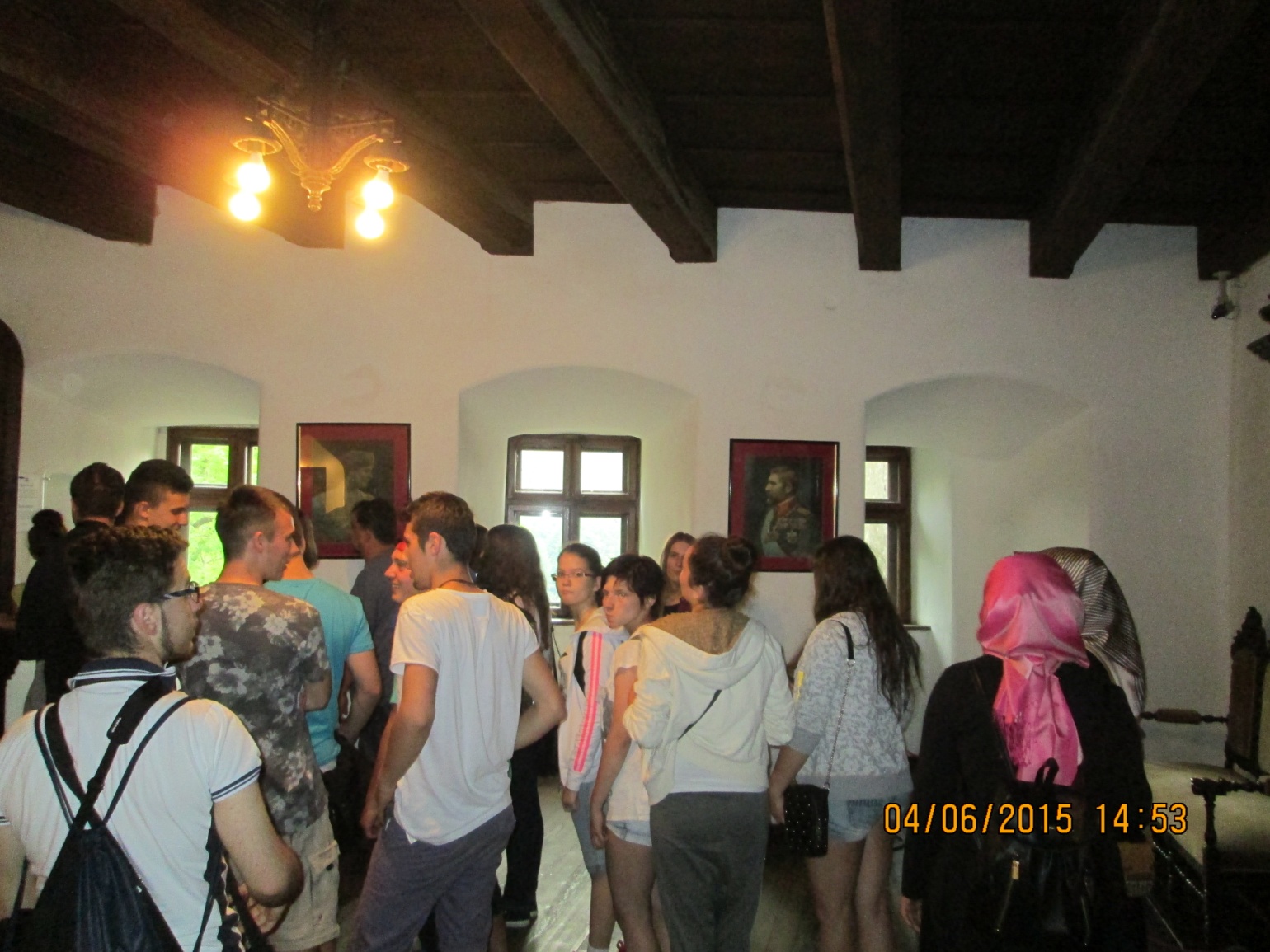 The courtyard
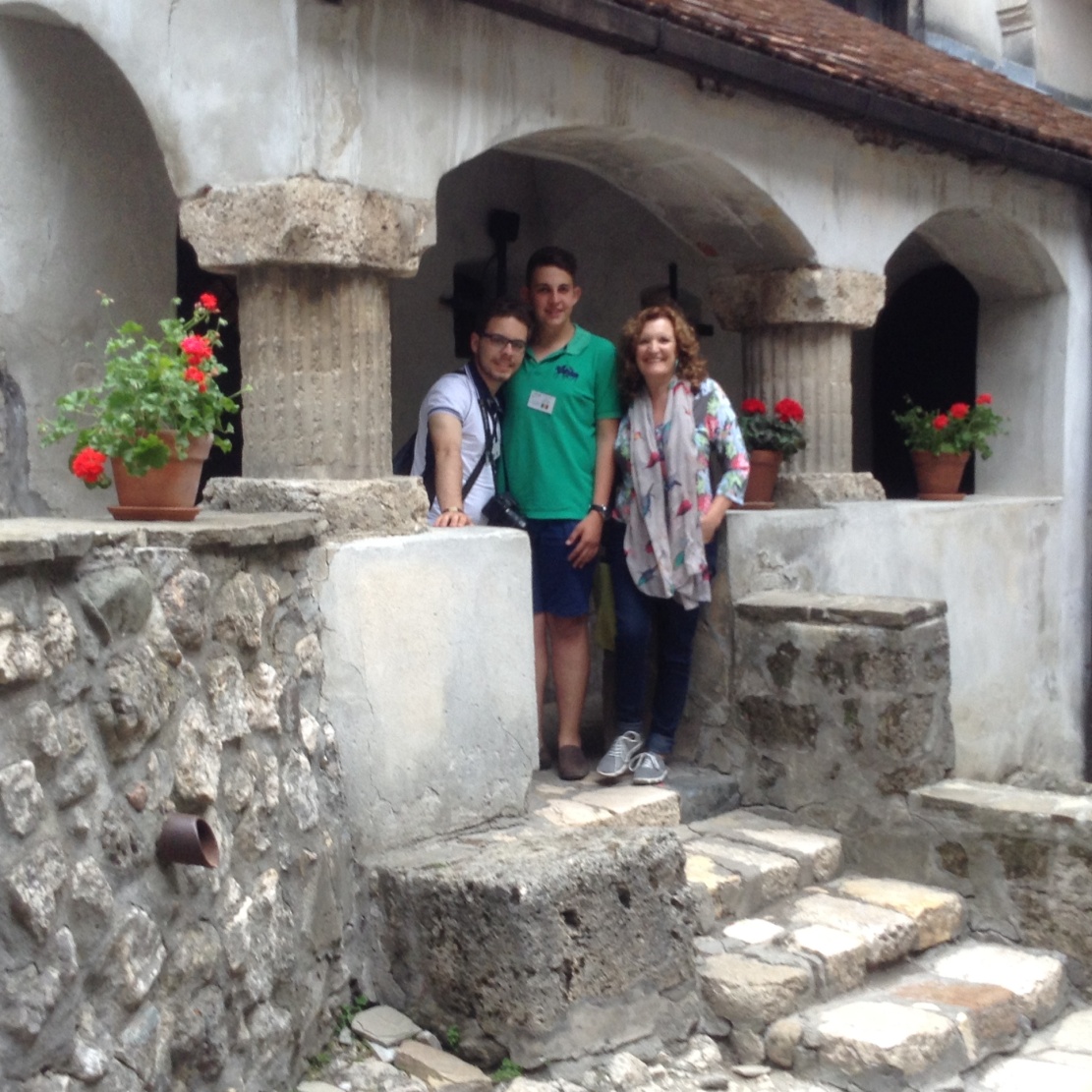 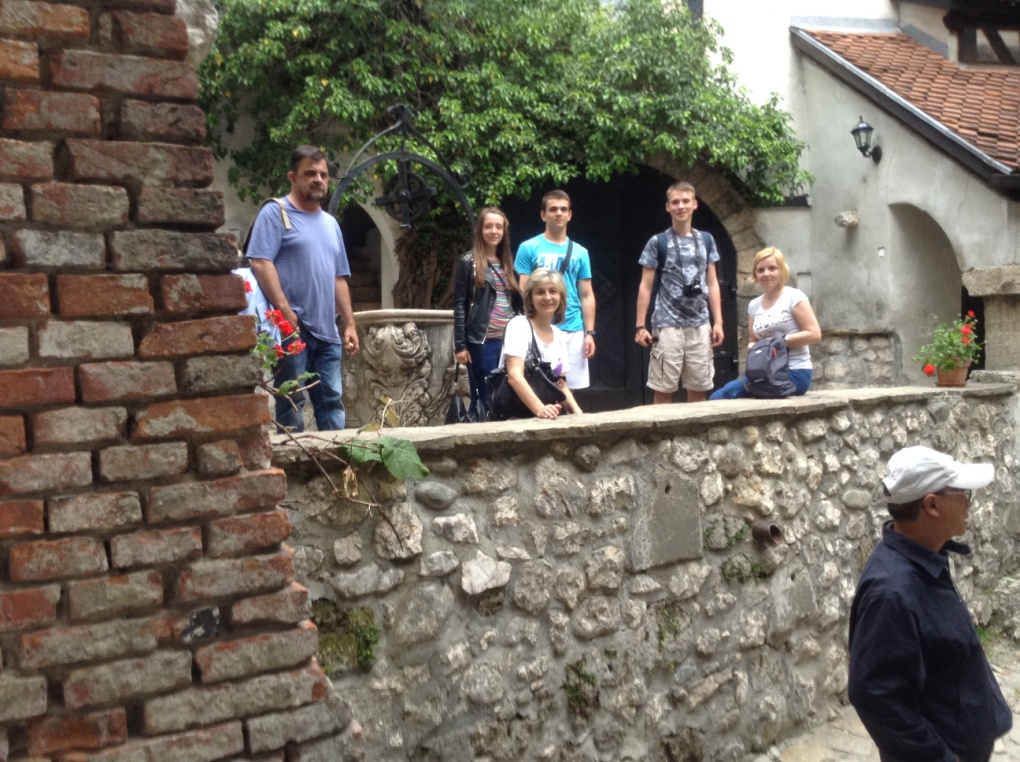 Sighisoara Fortress
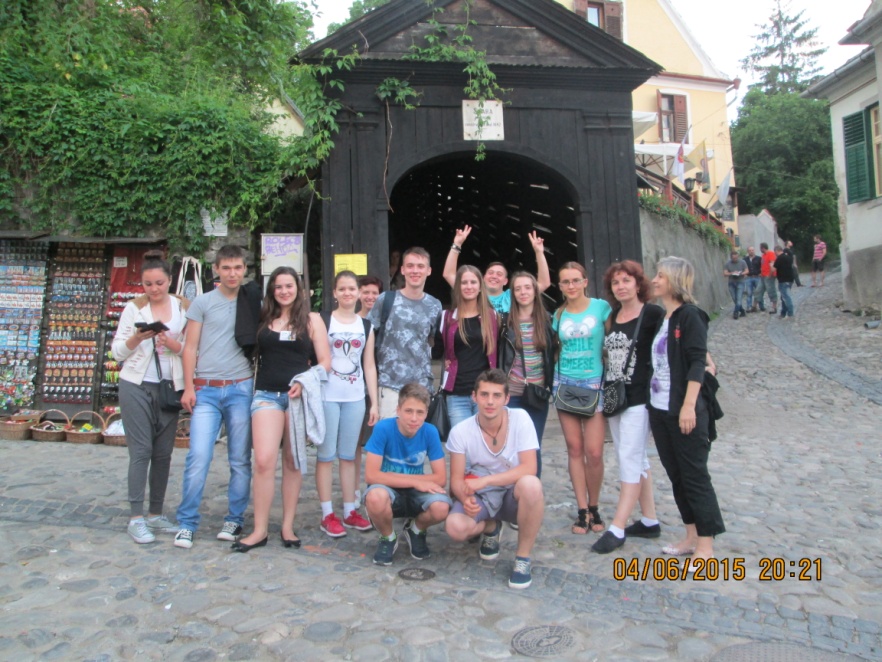 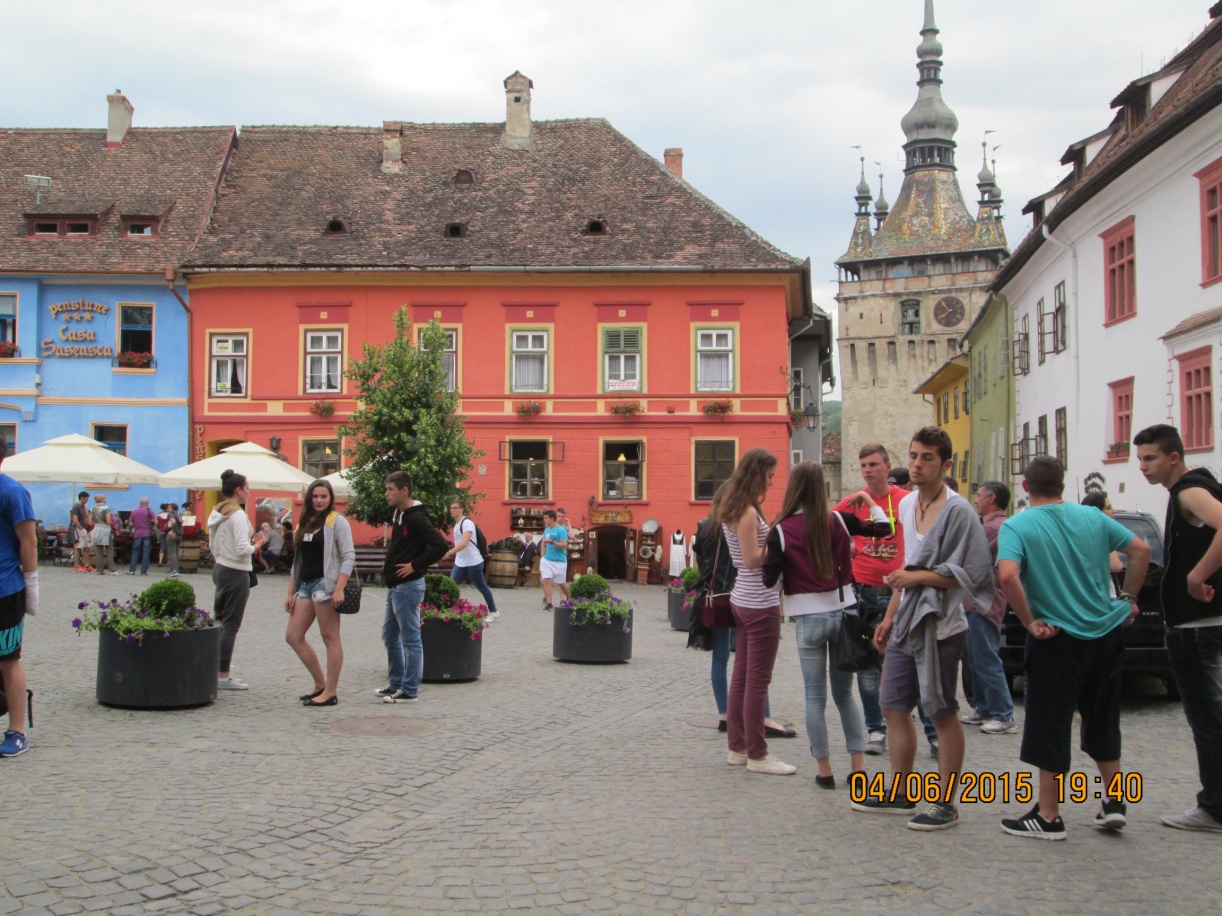 Sighisoara Fortress
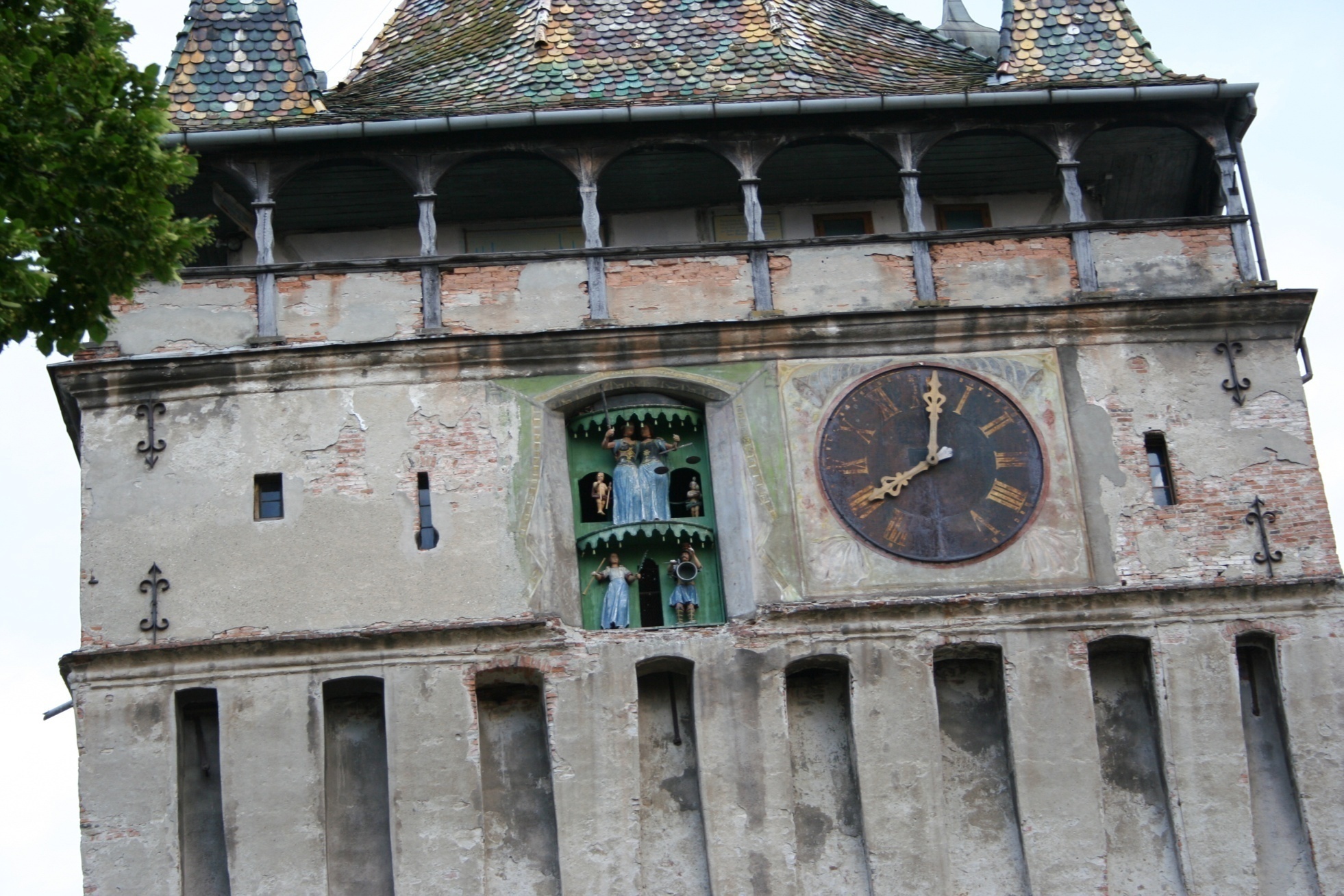 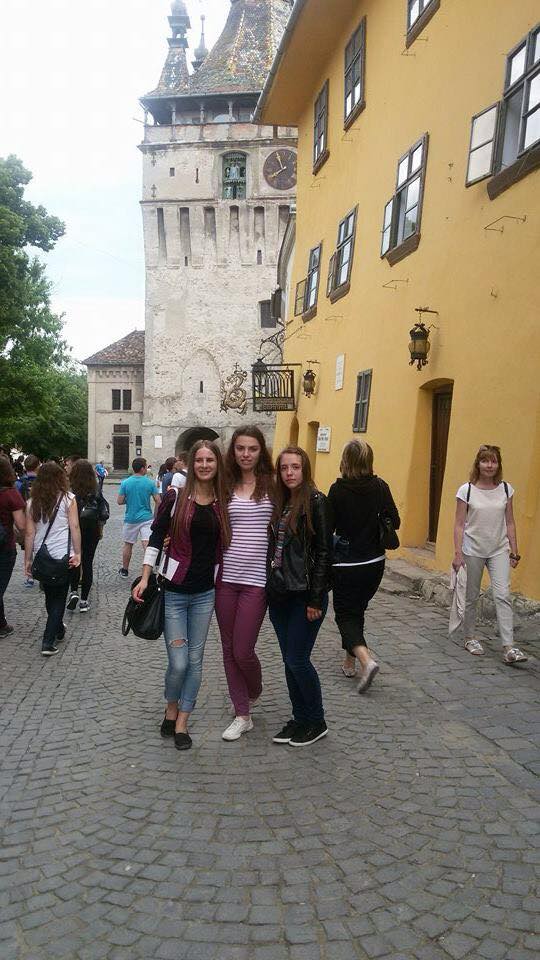 5 June - Friday – The wonders of nature and the wonders of science
Study visits
 Visit to Turda Salt Mine
 Visit to The Etnographic Park “Romulus
     Vuia”
 The awarding of the certificates
Turda Salt Mine
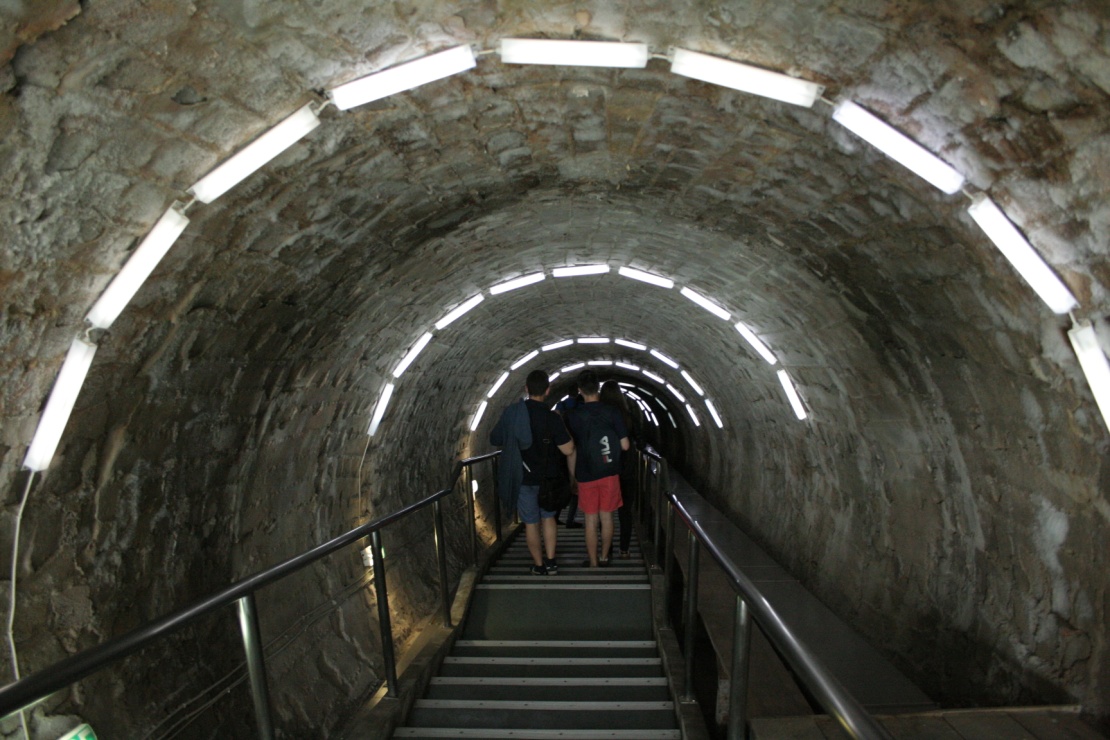 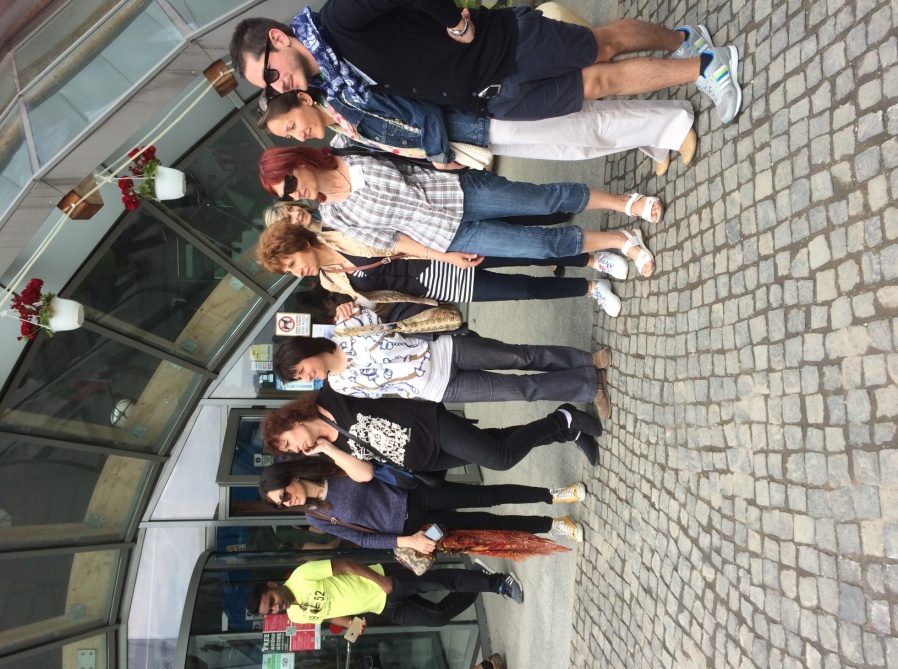 Turda Salt Mine
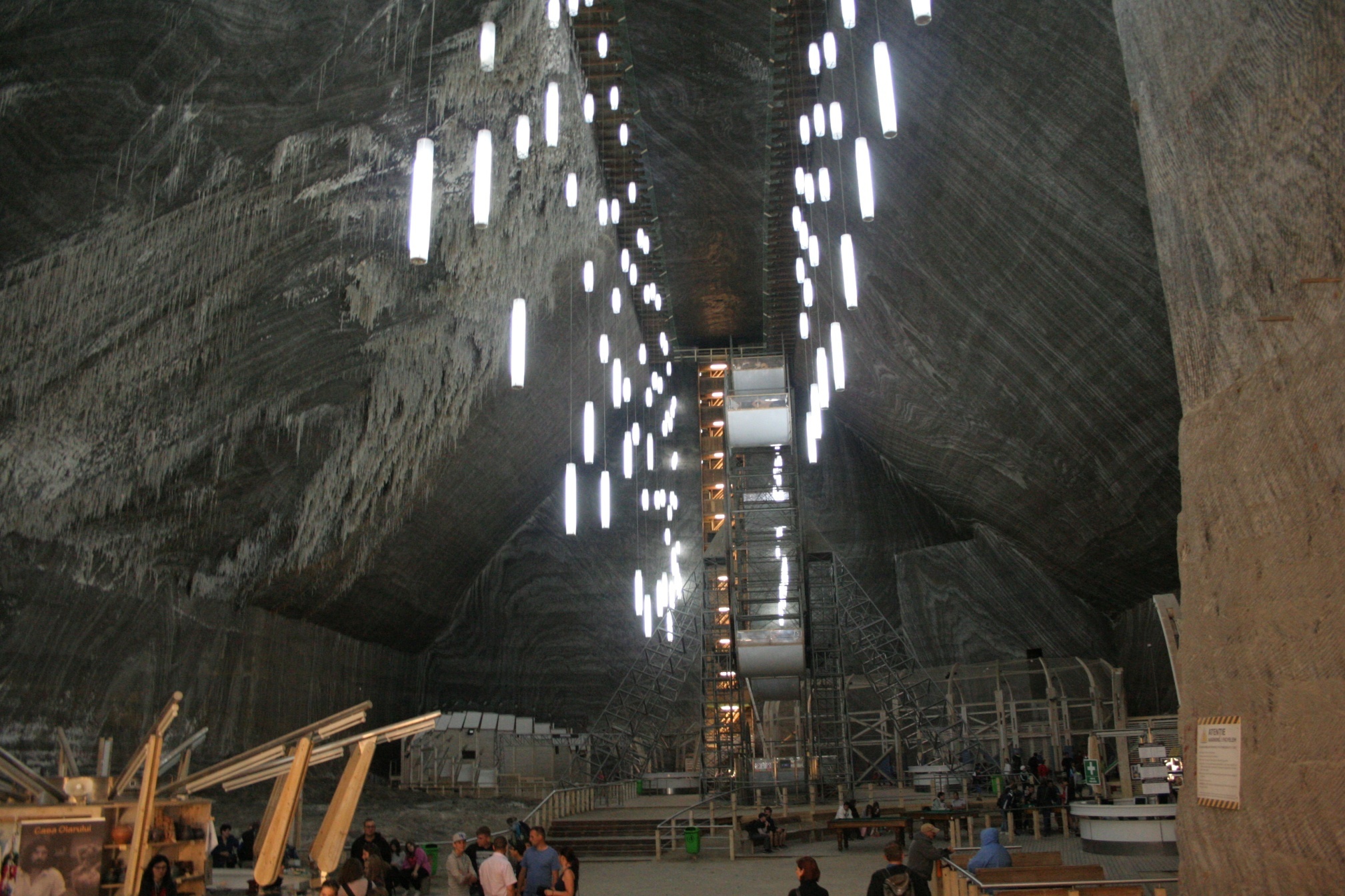 The Etnographic Park “Romulus Vuia”
The Etnographic Park “Romulus Vuia”
The awarding of the certificates
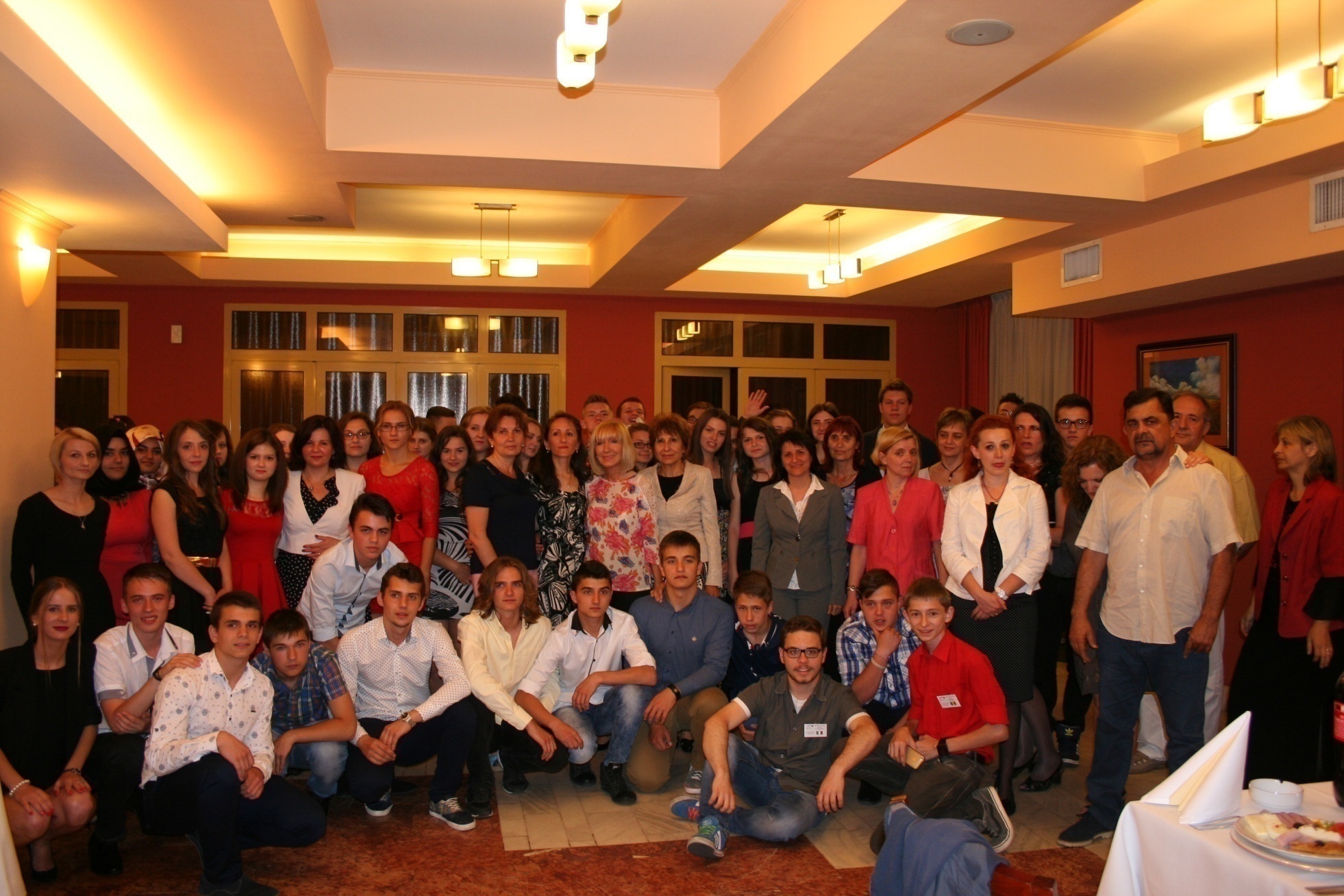 Turkey team
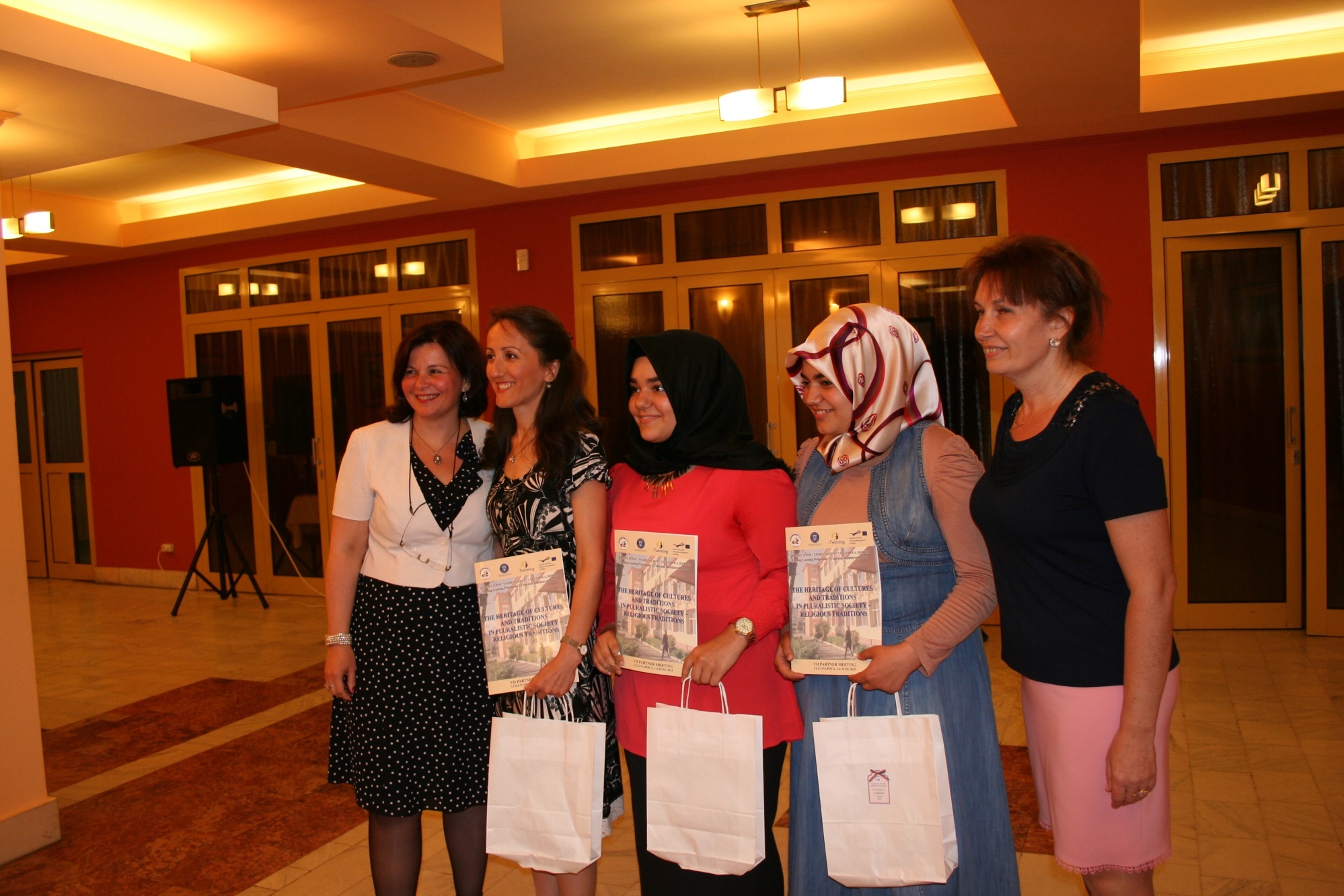 Italian team
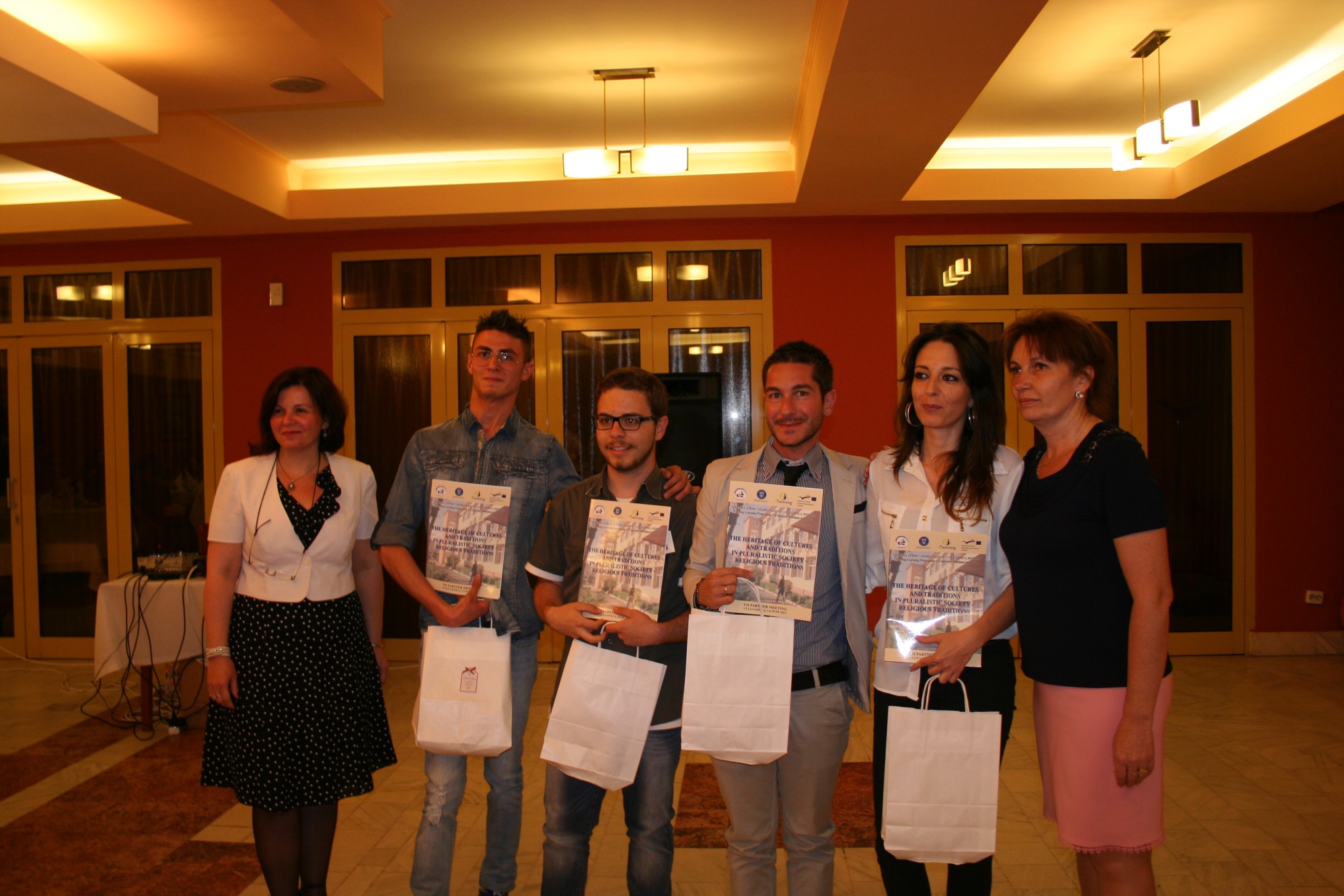 Bulgarian team
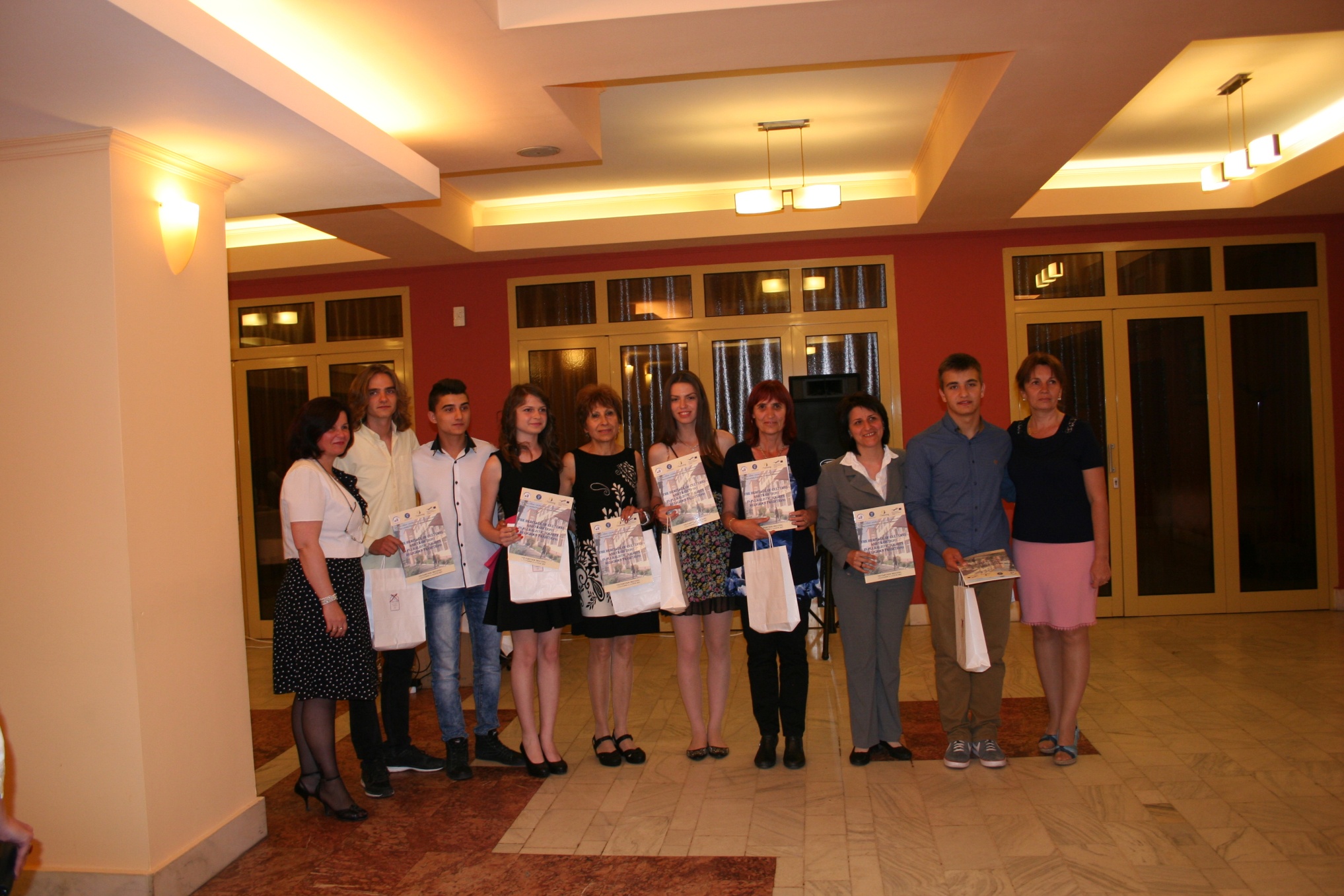 Polish team
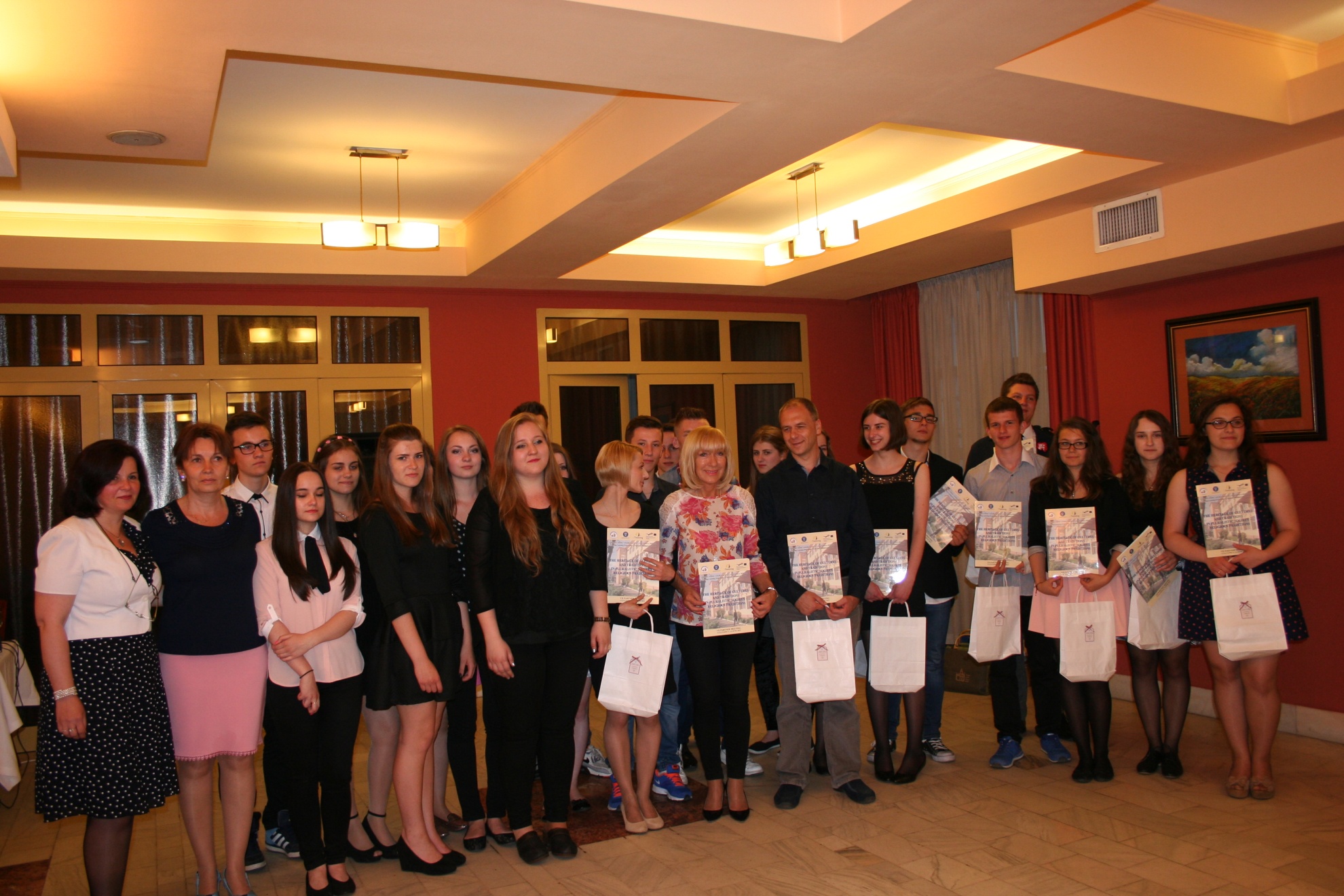 Romanian team
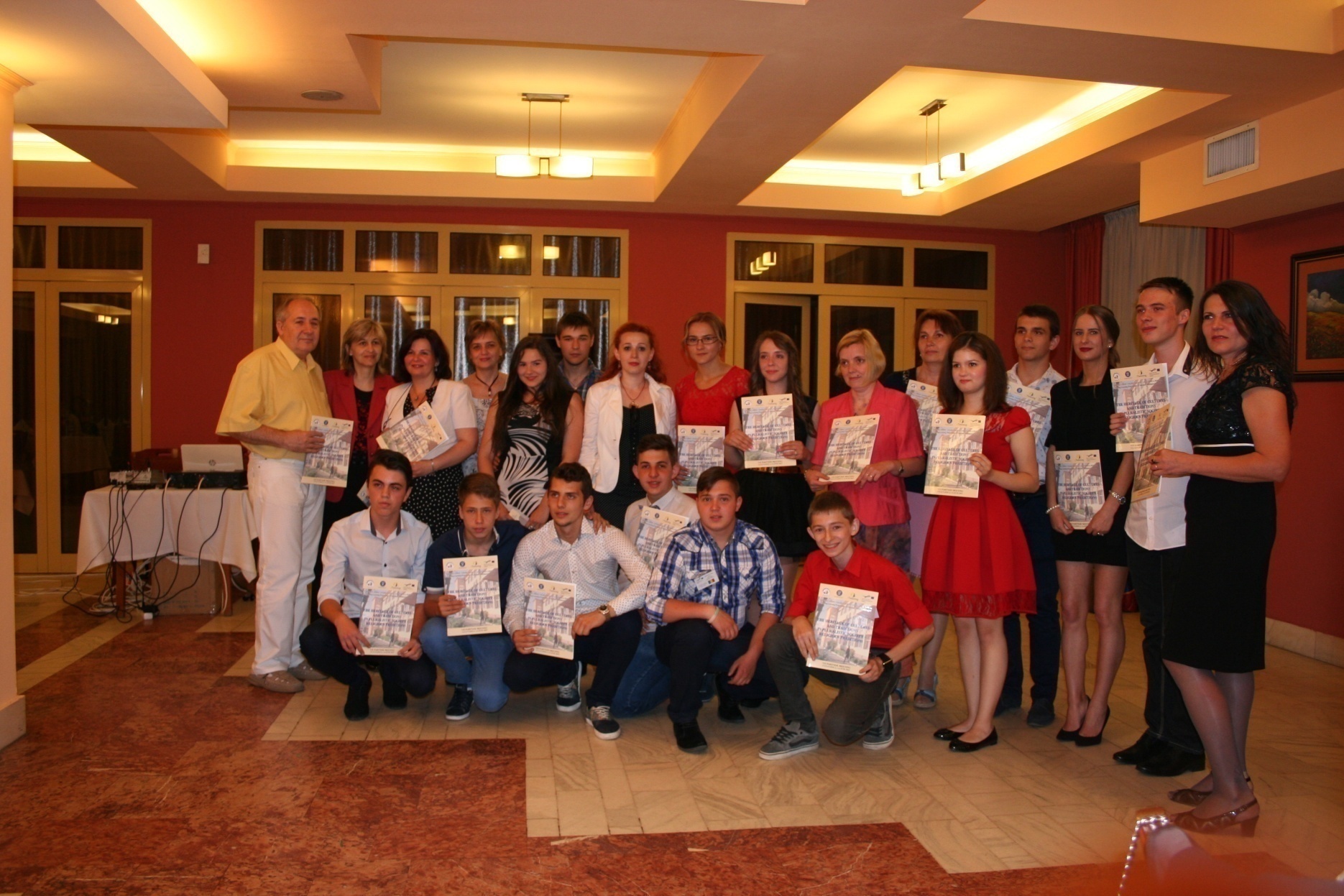 Spanish team
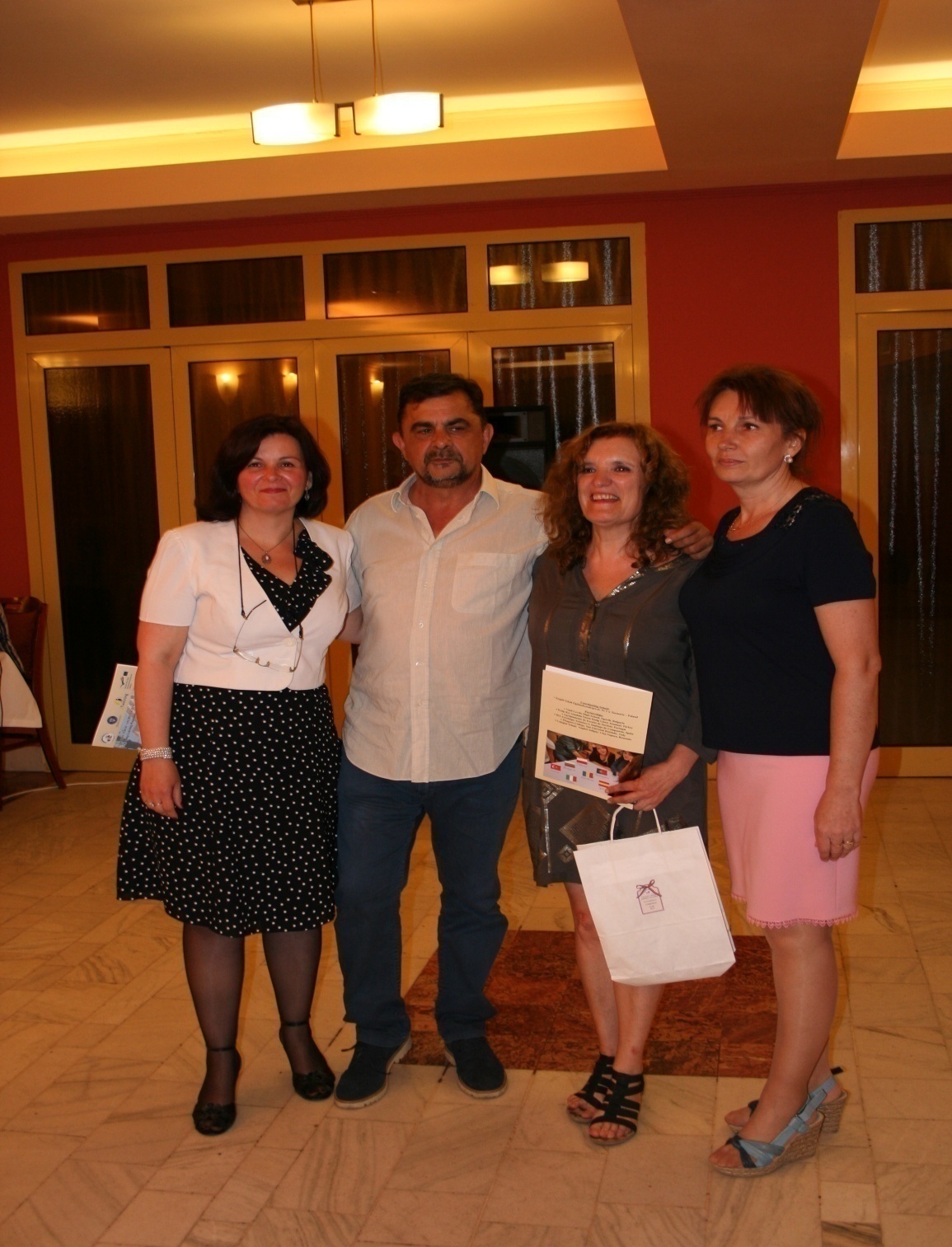 [Speaker Notes: Spain Team]
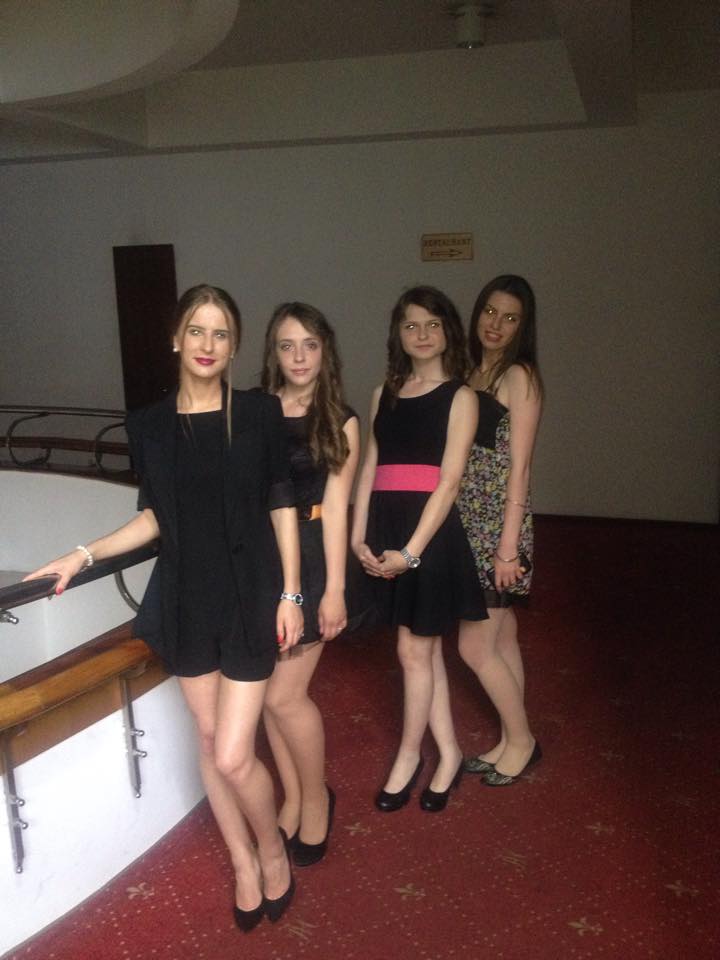 Student Jakab Andrea Brenda
Student Jakab Andrea Brenda
Thank you for your attention!
Disclaimer
This project has been funded with support from the 
European Commission. 
This publication[communication] reflects the views only of 
the author and the Commission cannot be held 
responsible for any use which may be  made of the 
information contained therein.
 



The dissemination was made by the student 
Jakab Andrea Brenda